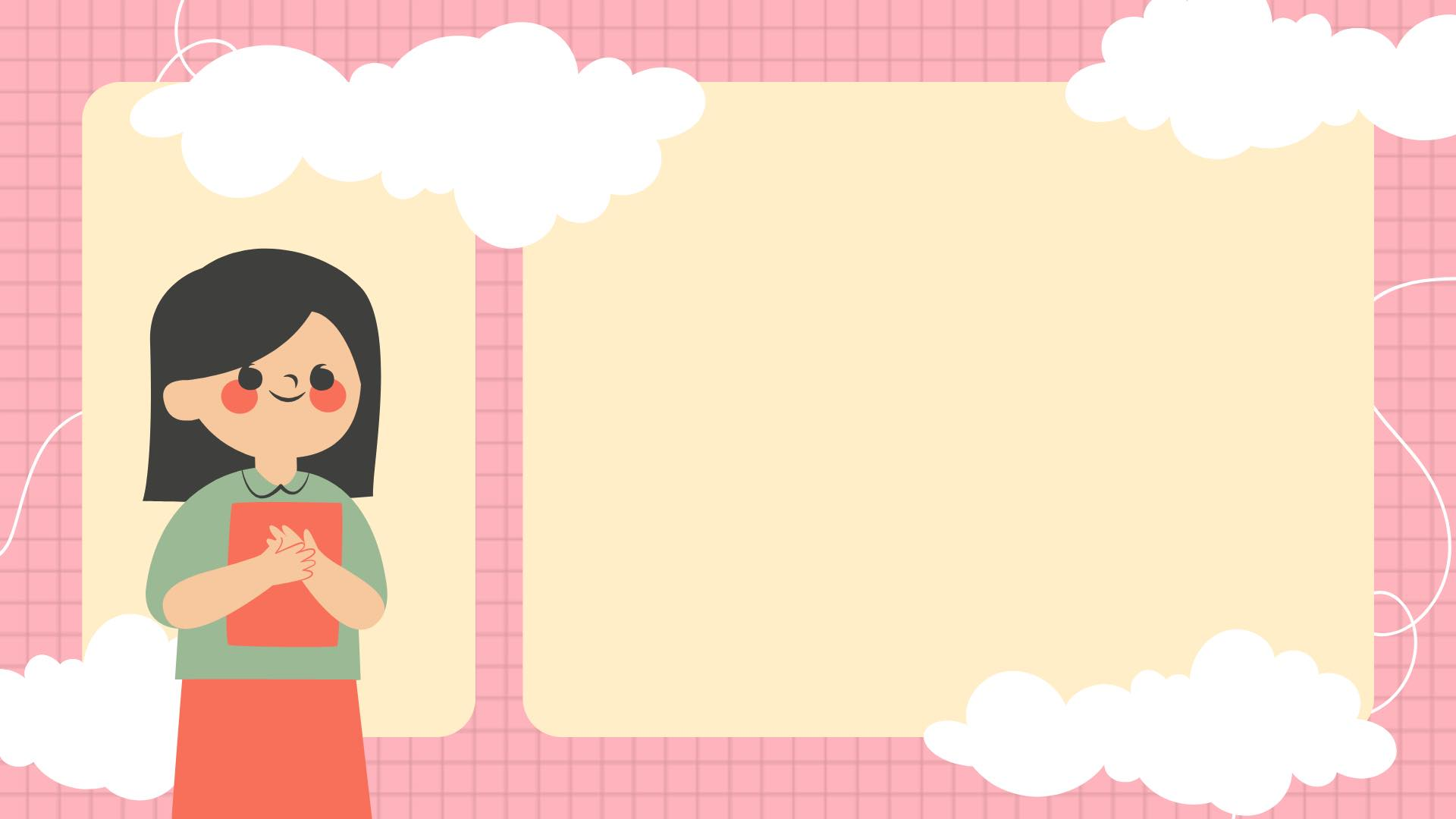 TIẾNG VIỆT 4
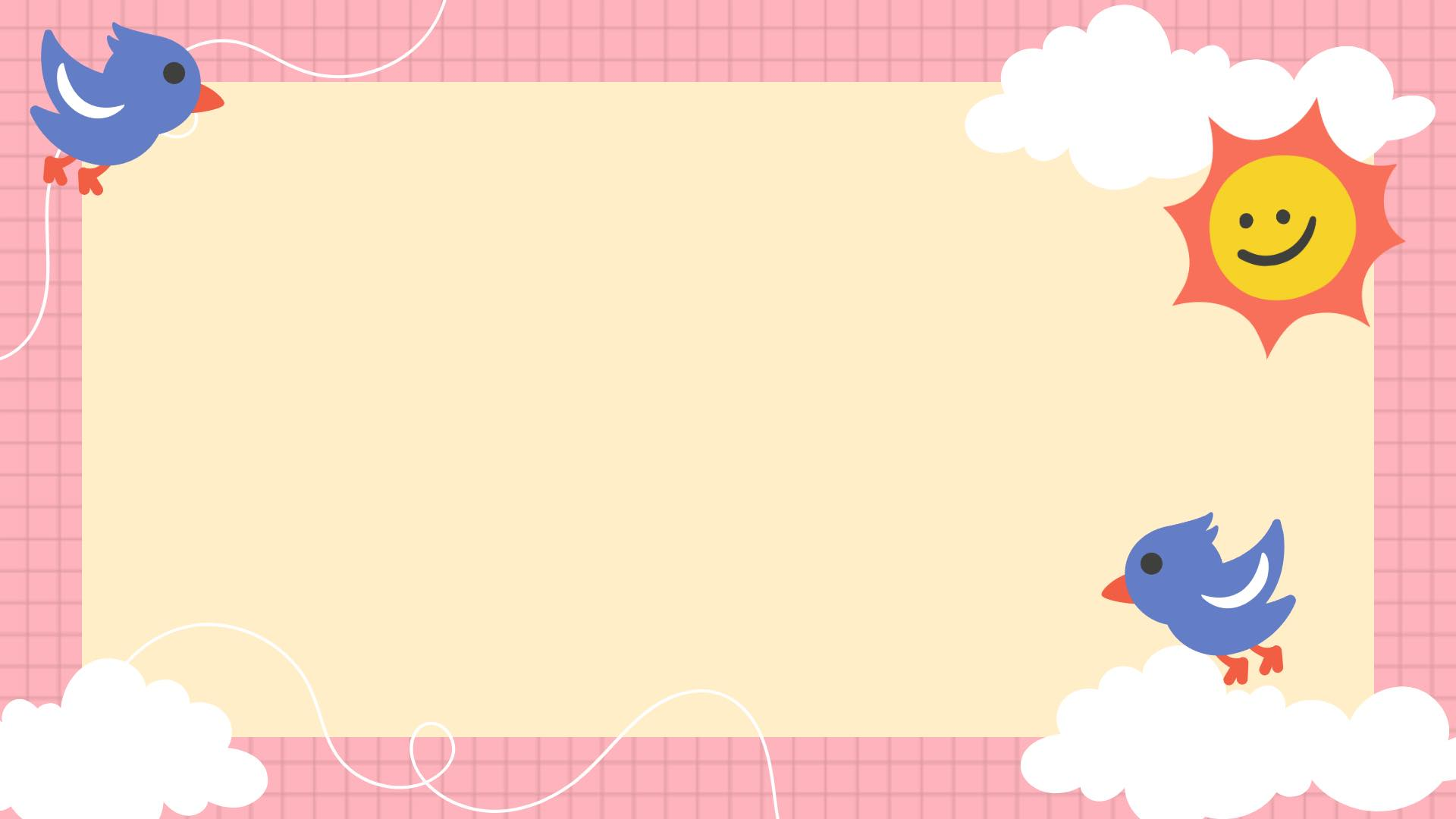 KHỞI 
ĐỘNG
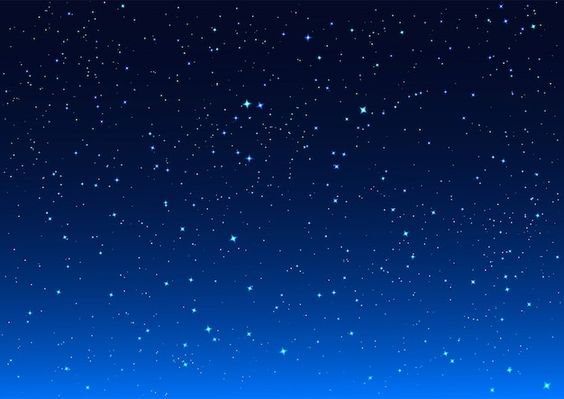 NGÔI SAO MAY MẮN
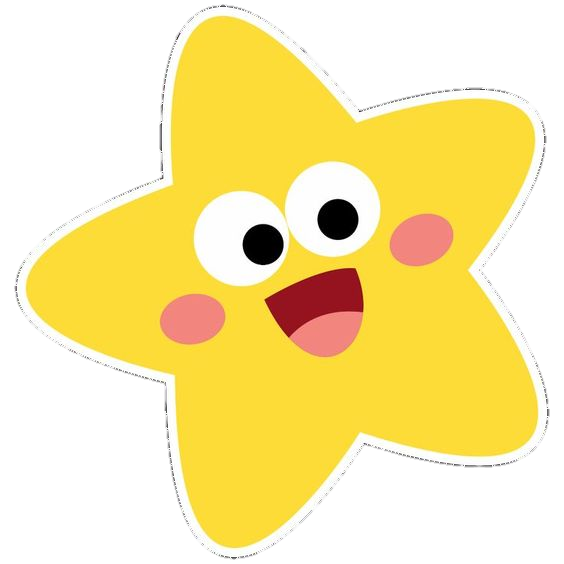 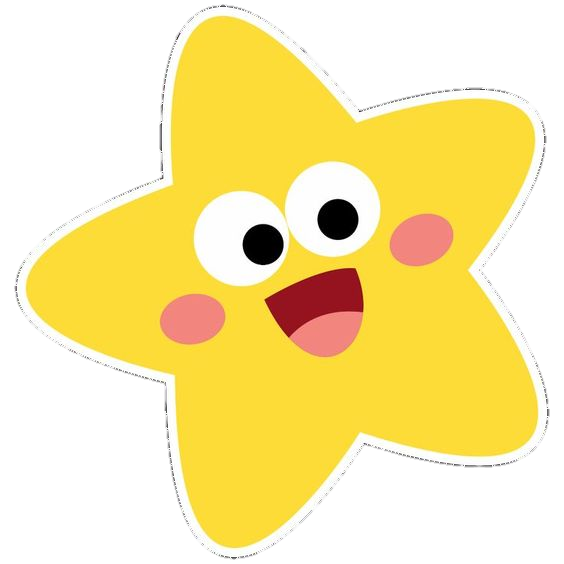 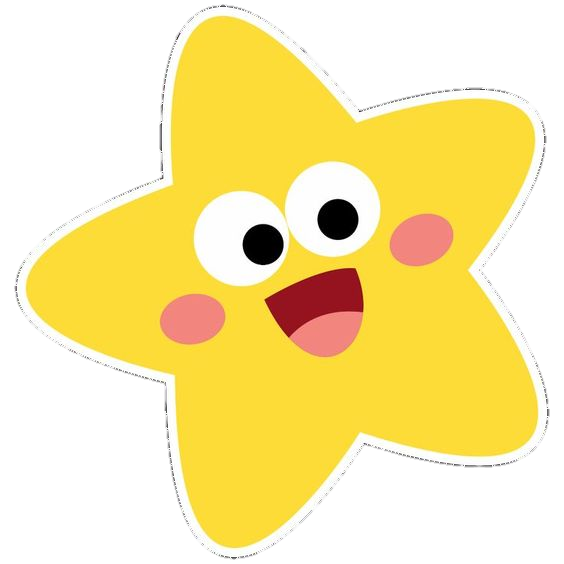 1
3
2
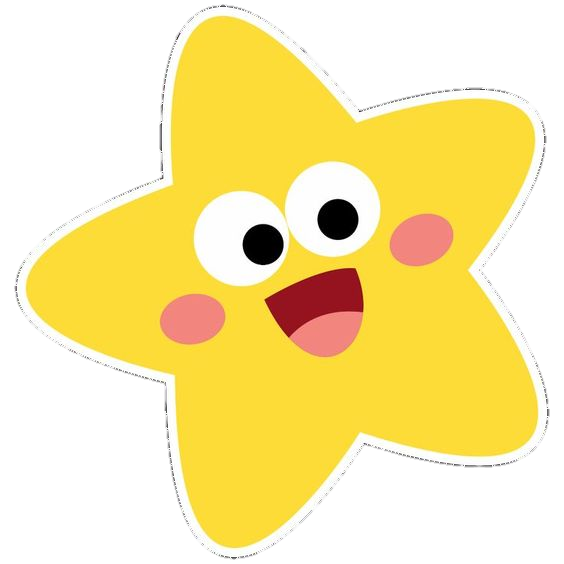 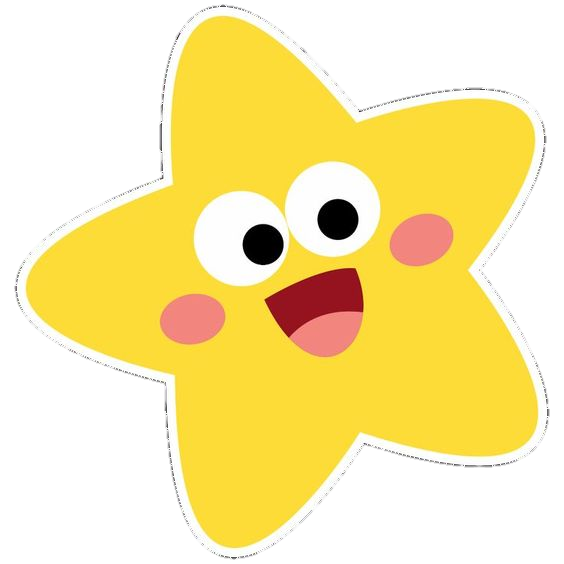 4
5
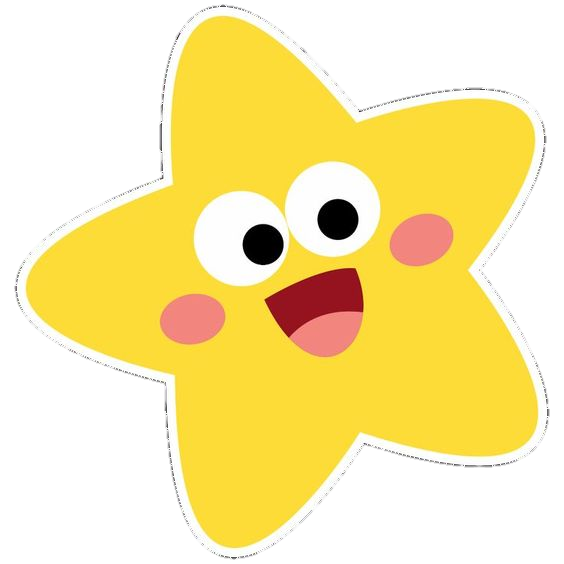 Đọc thuộc lòng khổ thơ 3 và 4 của bài thơ “Tuổi Ngựa”
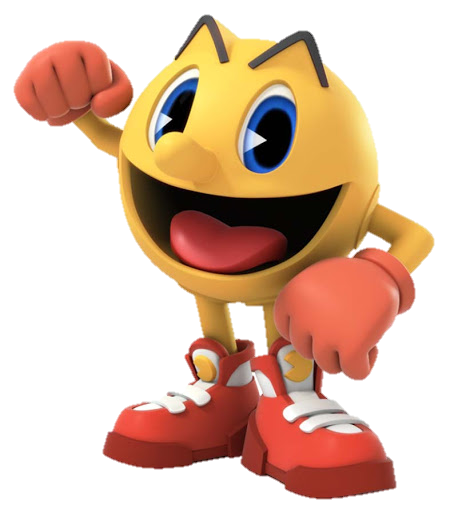 Quay lại
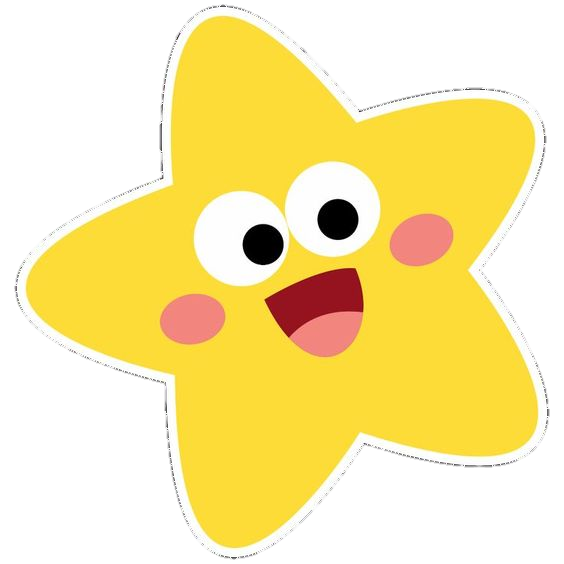 Hãy nêu cảm nghĩ của em về bạn nhỏ trong bài thơ
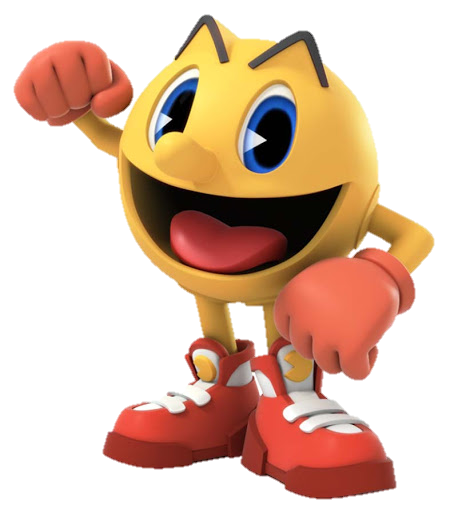 Quay lại
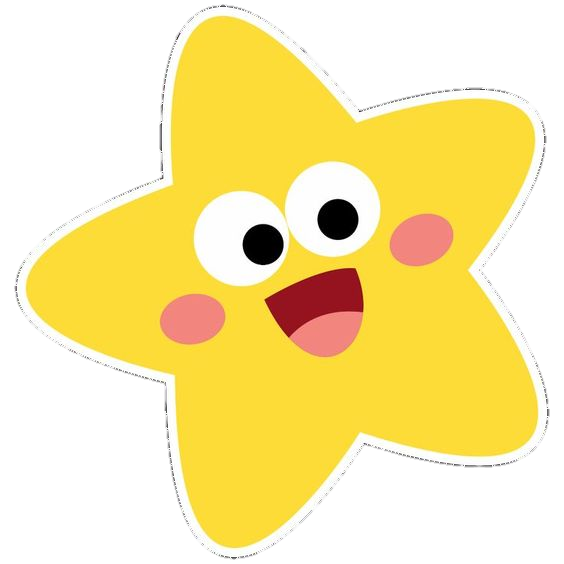 Tác giả của bài thơ “Tuổi Ngựa” là ai?
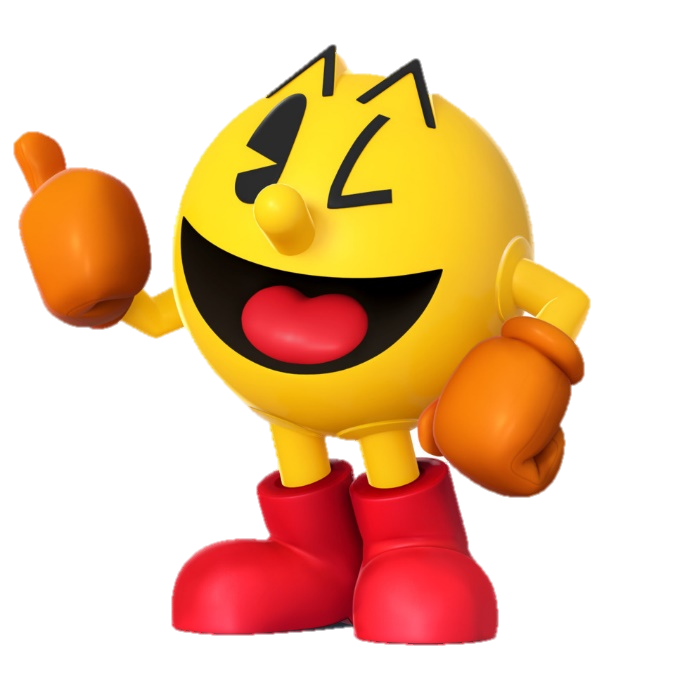 Quay lại
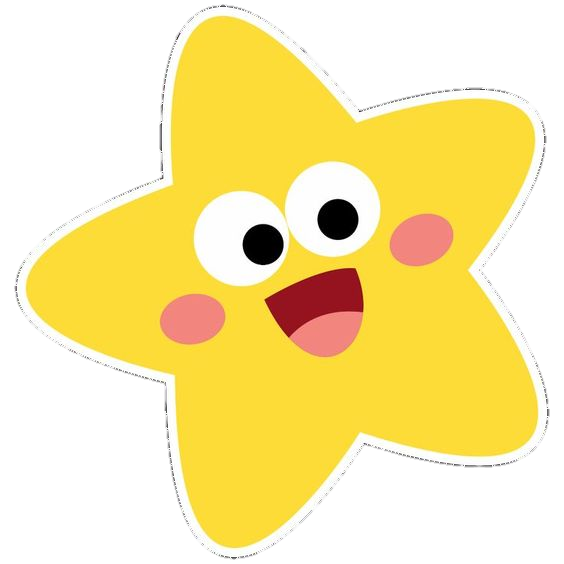 Bài thơ “Tuổi Ngựa” được viết theo 
thể thơ nào?”
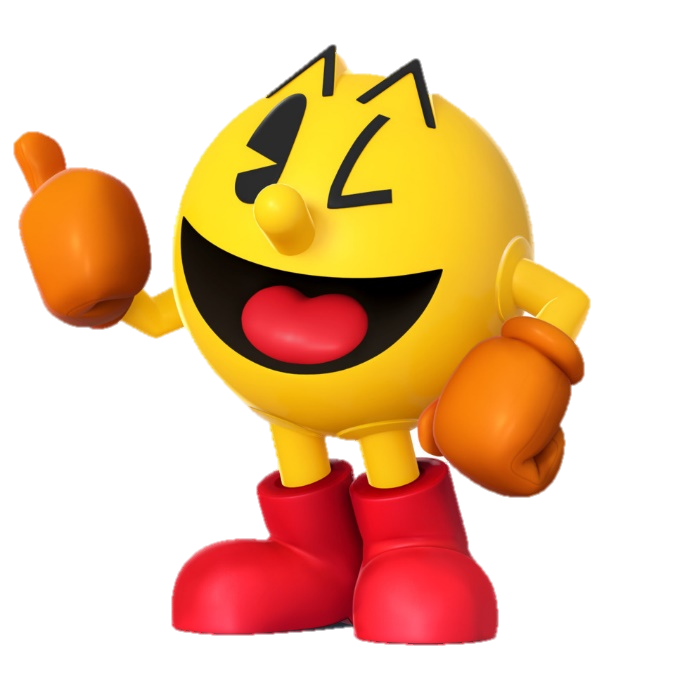 Quay lại
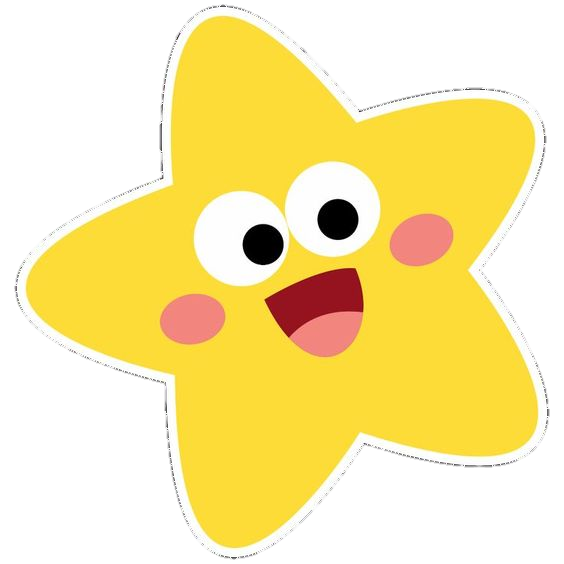 Em hiểu như thế nào về “tuổi Ngựa”?
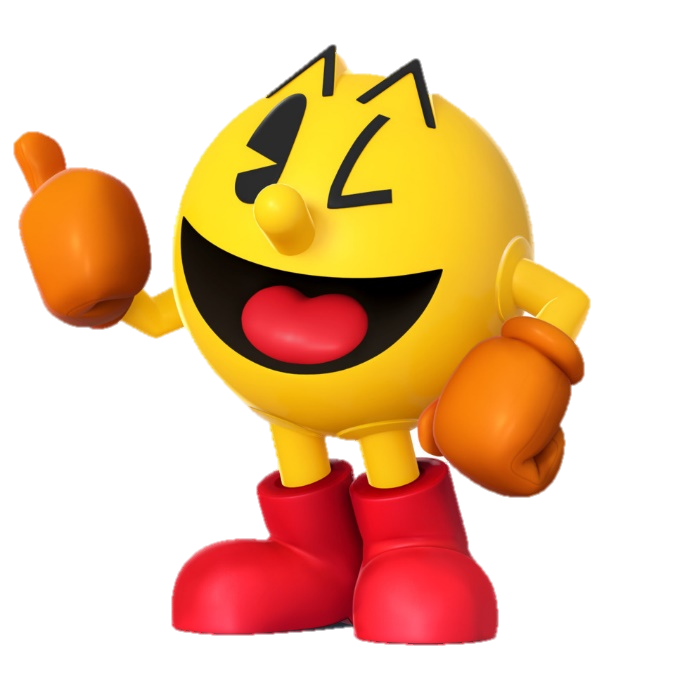 Quay lại
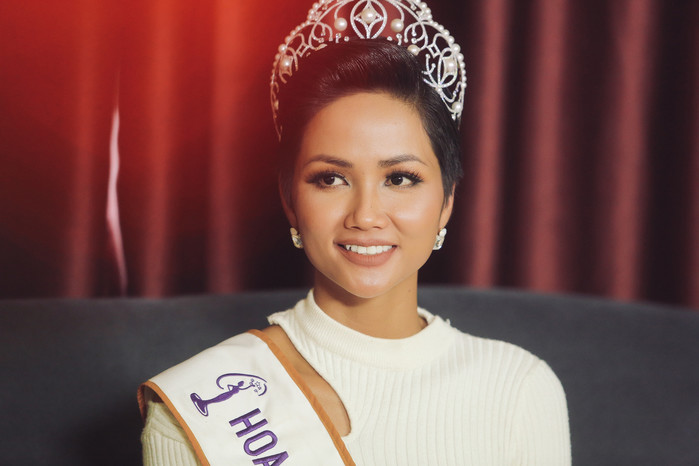 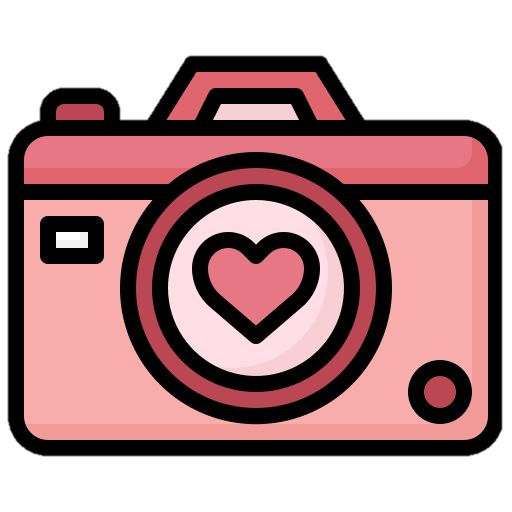 Đây là ai?
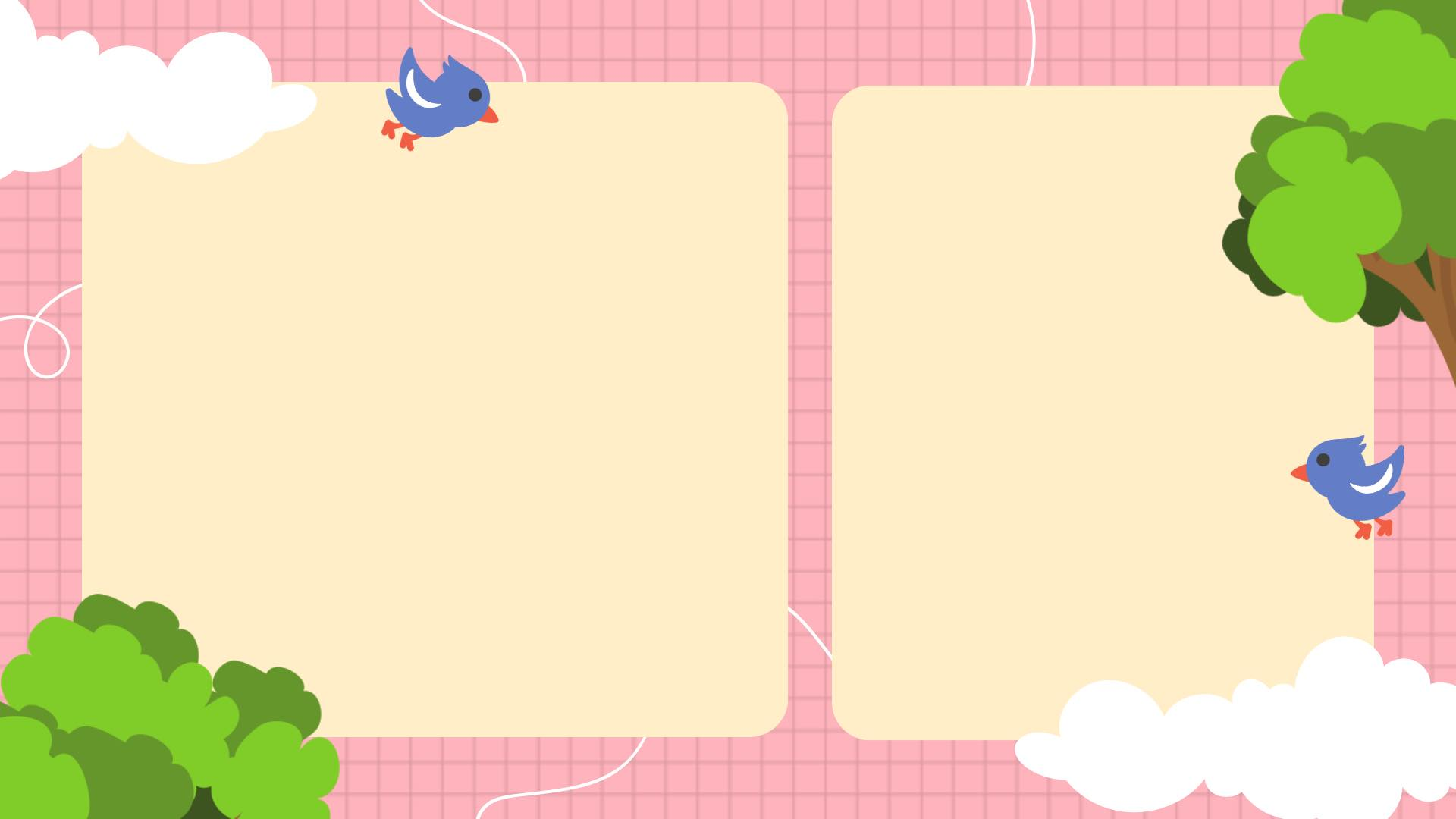 Thứ tư ngày 9 tháng 8 năm 2023
Bài đọc 2:
Cái răng khểnh
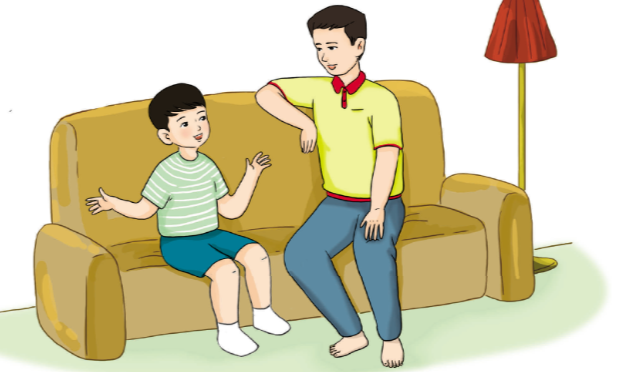 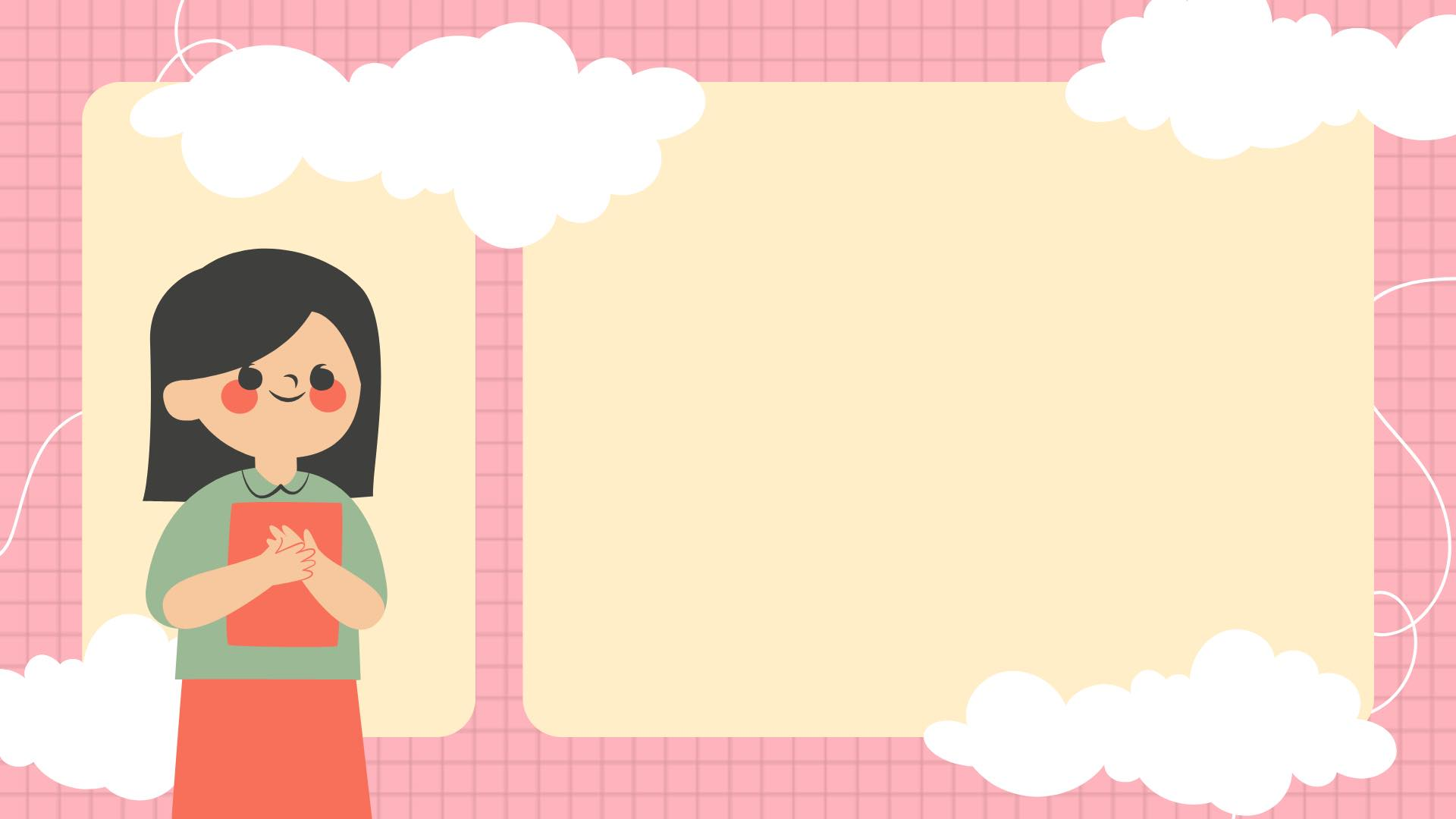 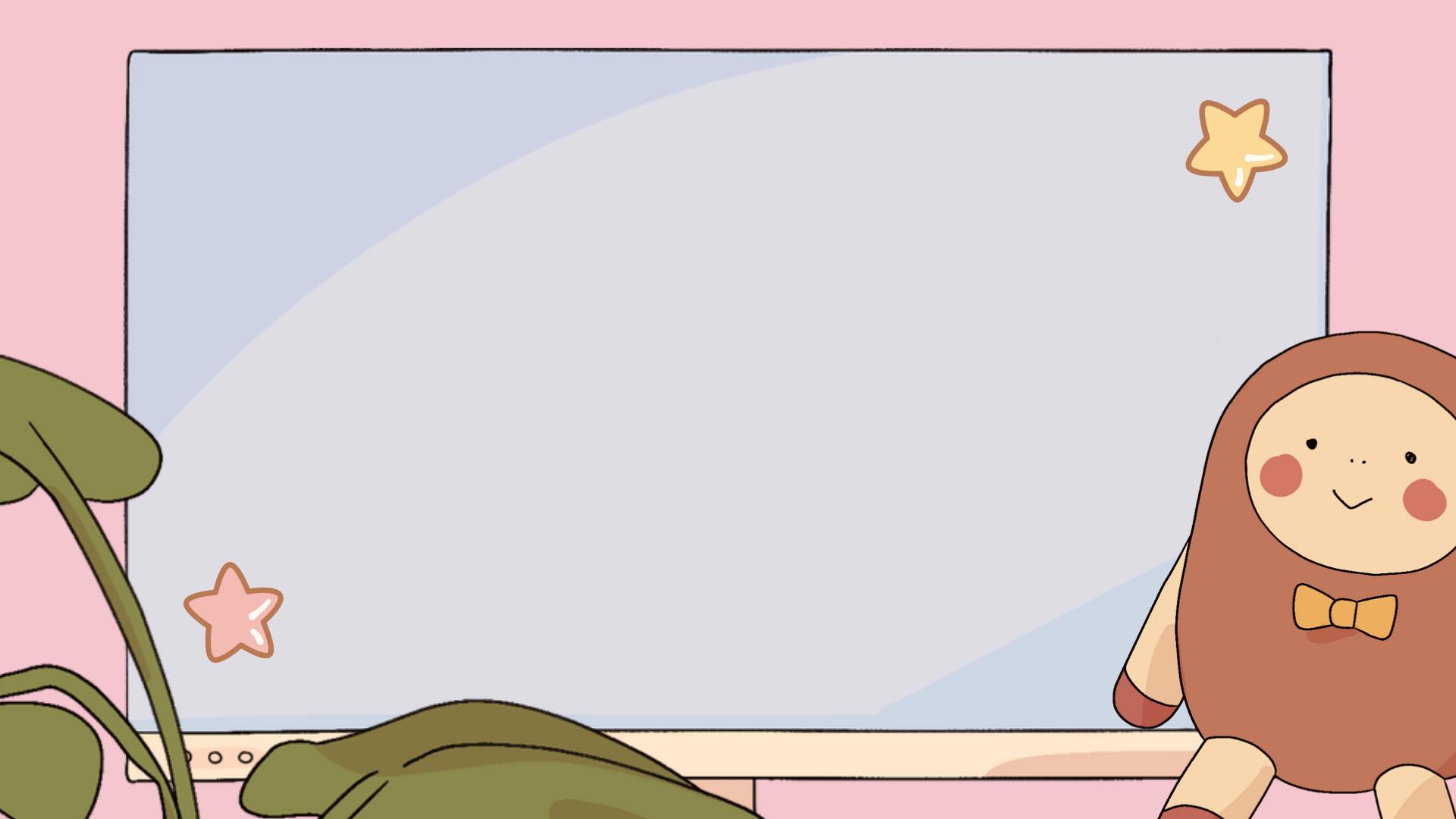 ĐỌC 
THÀNH TIẾNG
Cái răng khểnh
	Tôi có một cái răng khểnh. Thỉnh thoảng, tụi bạn lại trêu tôi. Có bạn còn nói: “Đó là vì cậu không chịu đánh răng. Người siêng đánh răng, răng sẽ mòn đều.”. Từ đó, tôi ít khi cười.
	Một hôm, bố tôi hỏi:
	- Sao dạo này bố ít thấy con cười?
	Tôi nói:
	- Tại sao con phải cười hả bố?
	- Đơn giản thôi. Khi cười, khuôn mặt con sẽ rạng rỡ. Khuôn mặt người ta, đẹp nhất là nụ cười.
	- Nhưng con cười sẽ rất xấu.
	- Tại sao? – Bố ngạc nhiên. – Ai nói với con vậy?
	- Không ai cả, nhưng con biết rất xấu! Đẹp sao được khi có cái răng khểnh?
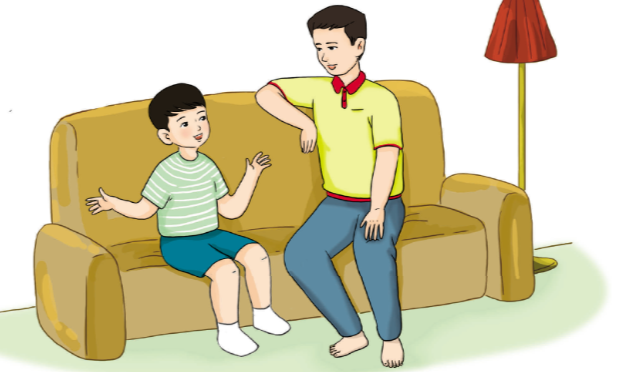 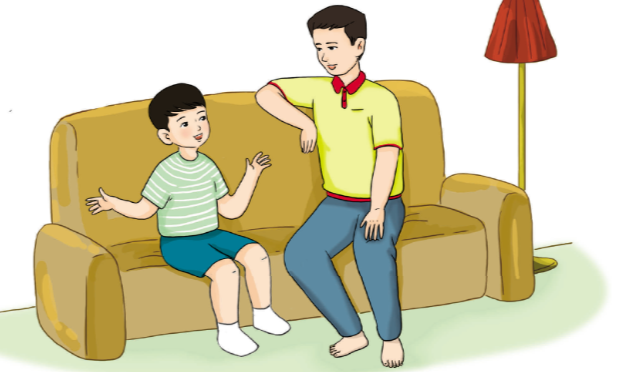 - Ái chà! – Bố bật cười. – Thì ra là vậy. Bố thấy đẹp lắm! Nó làm nụ cười của con khác với các bạn. Đáng lí con phải tự hào chứ. Mỗi người có một nét riêng. Hãy quan sát đi rồi con sẽ thấy rất nhiều điều bí mật về những người xung quanh mình.
	Một hôm, tôi thuật lại câu nói của bố về điều bí mật cho cô giáo. Cô nhìn tôi, dịu dàng hỏi:
	- Vậy em có điều gì bí mật không?
	- Dạ, có. Nhưng em sẽ không kể cho cô nghe đâu ạ.
	- Khi em kể điều bí mật cho một người biết giữ nó thì bí mật vẫn còn. Khi em kể cho cô, sẽ có hai người cùng giữ chung một bí mật.
Tôi đã kể cho cô nghe bí mật của tôi. Tôi cũng muốn kể cho các bạn nghe nữa, như vậy các bạn sẽ giữ giùm tôi một điều bí mật, bí mật về một cậu bé hay cười vì có cái răng khểnh.
							Theo Nguyễn Ngọc Thuần
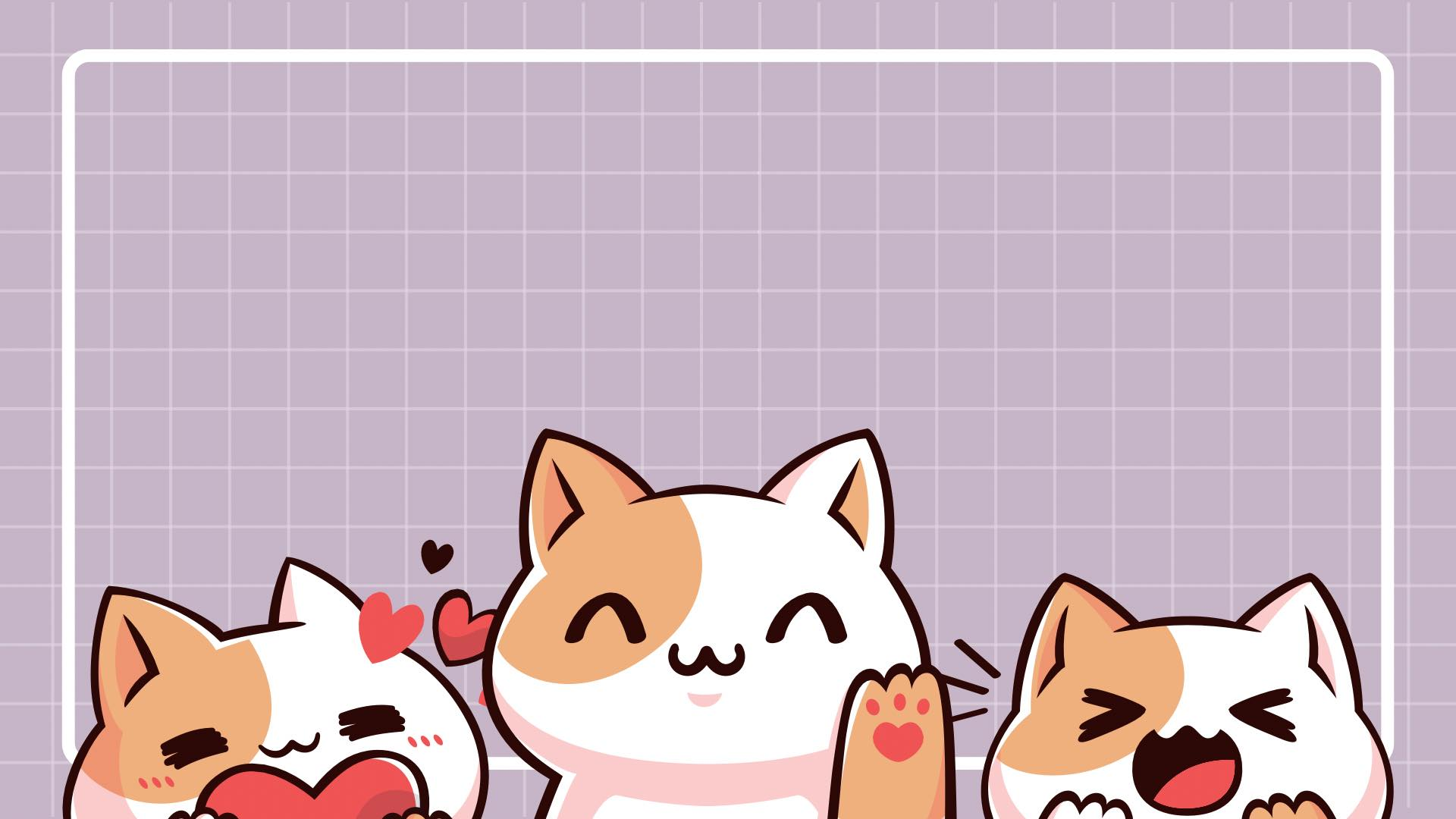 Bài đọc được 
chia làm mấy đoạn?
Bài đọc được chia làm 4 đoạn:
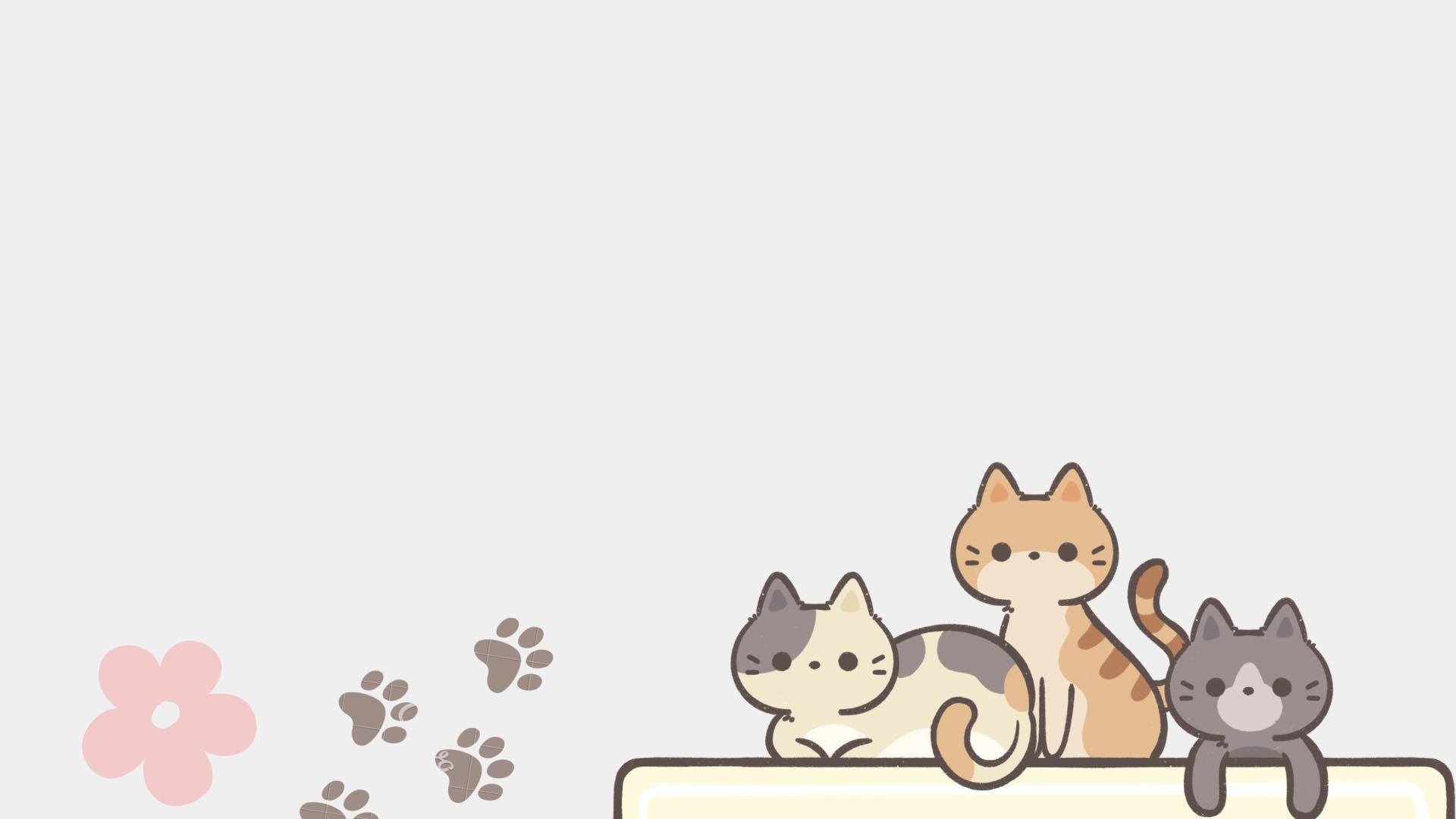 Đoạn 1: Từ đầu đến … tôi ít khi cười.
Đoạn 2: Từ Một hôm, bố tôi hỏi đến … những người xung quanh mình.
Đoạn 3: Từ Một hôm, tôi thuật lại câu nói đến … cùng giữ chung một bí mật.
Đoạn 4: Từ Tôi đã kể đến … hết.
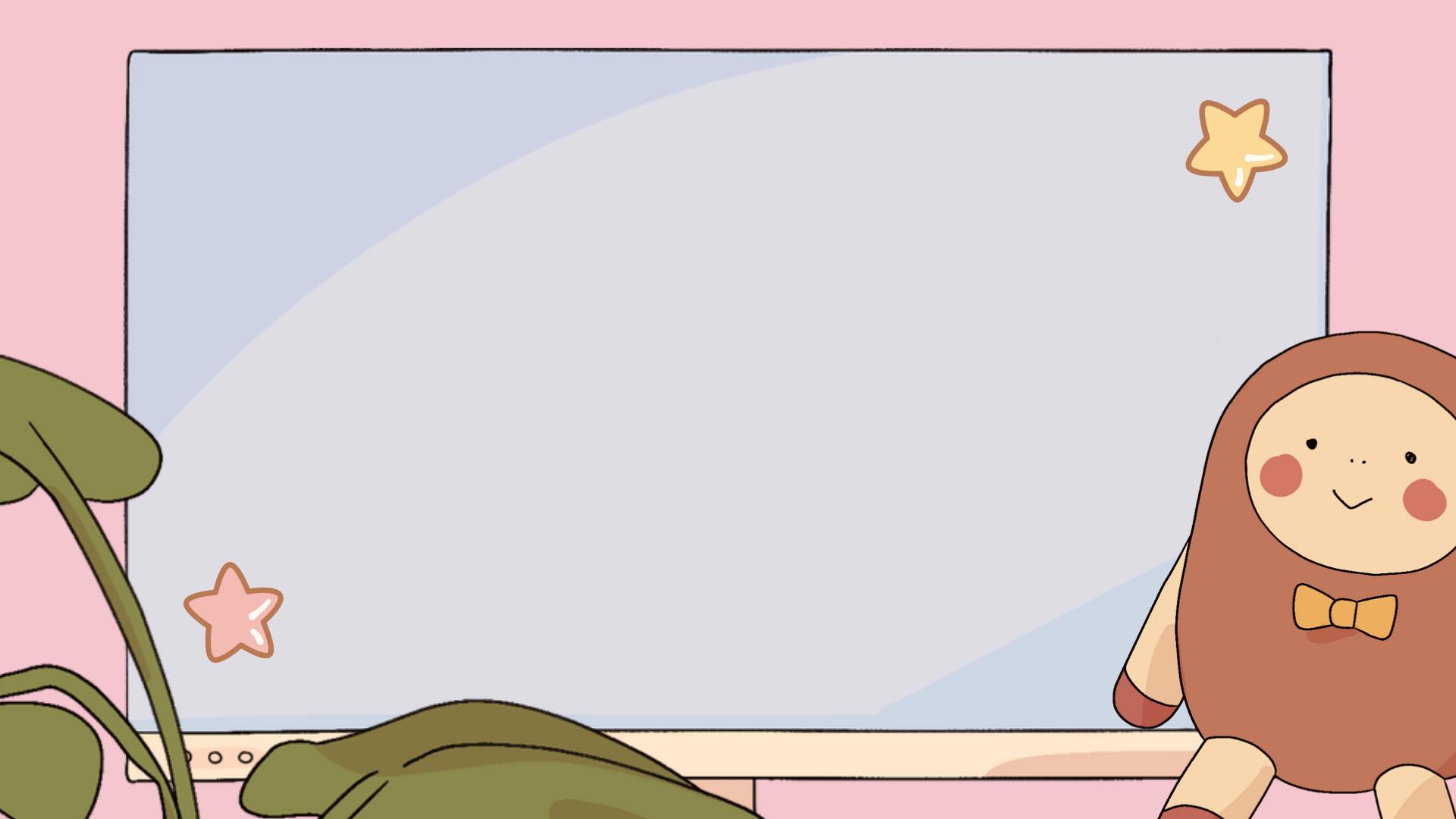 LUYỆN 
ĐỌC ĐOẠN
Cái răng khểnh
	Tôi có một cái răng khểnh. Thỉnh thoảng, tụi bạn lại trêu tôi. Có bạn còn nói: “Đó là vì cậu không chịu đánh răng. Người siêng đánh răng, răng sẽ mòn đều.”. Từ đó, tôi ít khi cười.
	Một hôm, bố tôi hỏi:
	- Sao dạo này bố ít thấy con cười?
	Tôi nói:
	- Tại sao con phải cười hả bố?
	- Đơn giản thôi. Khi cười, khuôn mặt con sẽ rạng rỡ. Khuôn mặt người ta, đẹp nhất là nụ cười.
	- Nhưng con cười sẽ rất xấu.
	- Tại sao? – Bố ngạc nhiên. – Ai nói với con vậy?
	- Không ai cả, nhưng con biết rất xấu! Đẹp sao được khi có cái răng khểnh?
- Ái chà! – Bố bật cười. – Thì ra là vậy. Bố thấy đẹp lắm! Nó làm nụ cười của con khác với các bạn. Đáng lí con phải tự hào chứ. Mỗi người có một nét riêng. Hãy quan sát đi rồi con sẽ thấy rất nhiều điều bí mật về những người xung quanh mình.
	Một hôm, tôi thuật lại câu nói của bố về điều bí mật cho cô giáo. Cô nhìn tôi, dịu dàng hỏi:
	- Vậy em có điều gì bí mật không?
	- Dạ, có. Nhưng em sẽ không kể cho cô nghe đâu ạ.
	- Khi em kể điều bí mật cho một người biết giữ nó thì bí mật vẫn còn. Khi em kể cho cô, sẽ có hai người cùng giữ chung một bí mật.
	Tôi đã kể cho cô nghe bí mật của tôi. Tôi cũng muốn kể cho các bạn nghe nữa, như vậy các bạn sẽ giữ giùm tôi một điều bí mật, bí mật về một cậu bé hay cười vì có cái răng khểnh.
							Theo Nguyễn Ngọc Thuần
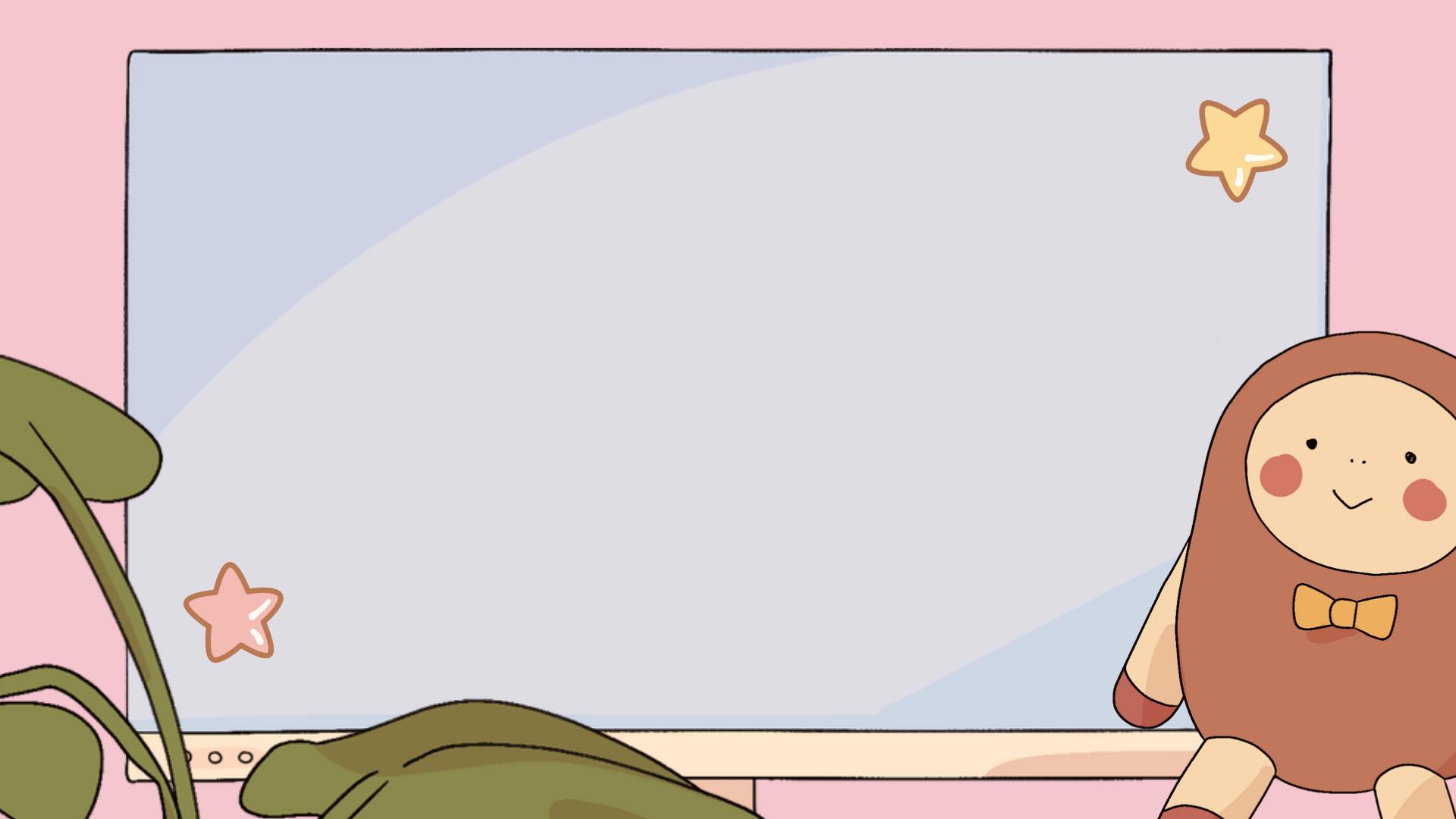 LUYỆN ĐỌC TỪ
Răng khểnh
Rạng rỡ
Quan sát
Khuôn mặt
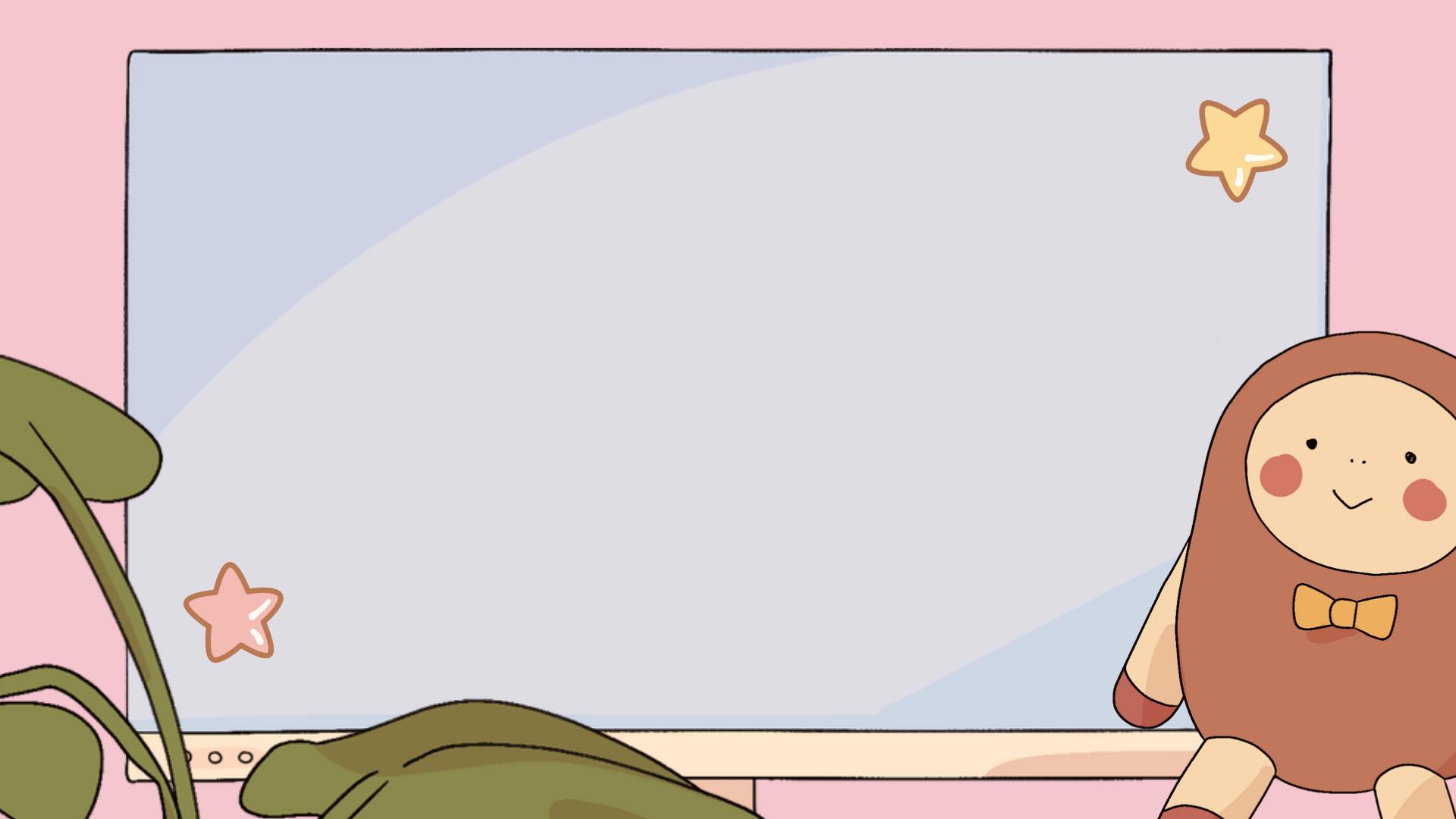 LUYỆN 
ĐỌC ĐOẠN
Cái răng khểnh
	Tôi có một cái răng khểnh. Thỉnh thoảng, tụi bạn lại trêu tôi. Có bạn còn nói: “Đó là vì cậu không chịu đánh răng. Người siêng đánh răng, răng sẽ mòn đều.”. Từ đó, tôi ít khi cười.
	Một hôm, bố tôi hỏi:
	- Sao dạo này bố ít thấy con cười?
	Tôi nói:
	- Tại sao con phải cười hả bố?
	- Đơn giản thôi. Khi cười, khuôn mặt con sẽ rạng rỡ. Khuôn mặt người ta, đẹp nhất là nụ cười.
	- Nhưng con cười sẽ rất xấu.
	- Tại sao? – Bố ngạc nhiên. – Ai nói với con vậy?
	- Không ai cả, nhưng con biết rất xấu! Đẹp sao được khi có cái răng khểnh?
- Ái chà! – Bố bật cười. – Thì ra là vậy. Bố thấy đẹp lắm! Nó làm nụ cười của con khác với các bạn. Đáng lí con phải tự hào chứ. Mỗi người có một nét riêng. Hãy quan sát đi rồi con sẽ thấy rất nhiều điều bí mật về những người xung quanh mình.
	Một hôm, tôi thuật lại câu nói của bố về điều bí mật cho cô giáo. Cô nhìn tôi, dịu dàng hỏi:
	- Vậy em có điều gì bí mật không?
	- Dạ, có. Nhưng em sẽ không kể cho cô nghe đâu ạ.
	- Khi em kể điều bí mật cho một người biết giữ nó thì bí mật vẫn còn. Khi em kể cho cô, sẽ có hai người cùng giữ chung một bí mật.
	Tôi đã kể cho cô nghe bí mật của tôi. Tôi cũng muốn kể cho các bạn nghe nữa, như vậy các bạn sẽ giữ giùm tôi một điều bí mật, bí mật về một cậu bé hay cười vì có cái răng khểnh.
							Theo Nguyễn Ngọc Thuần
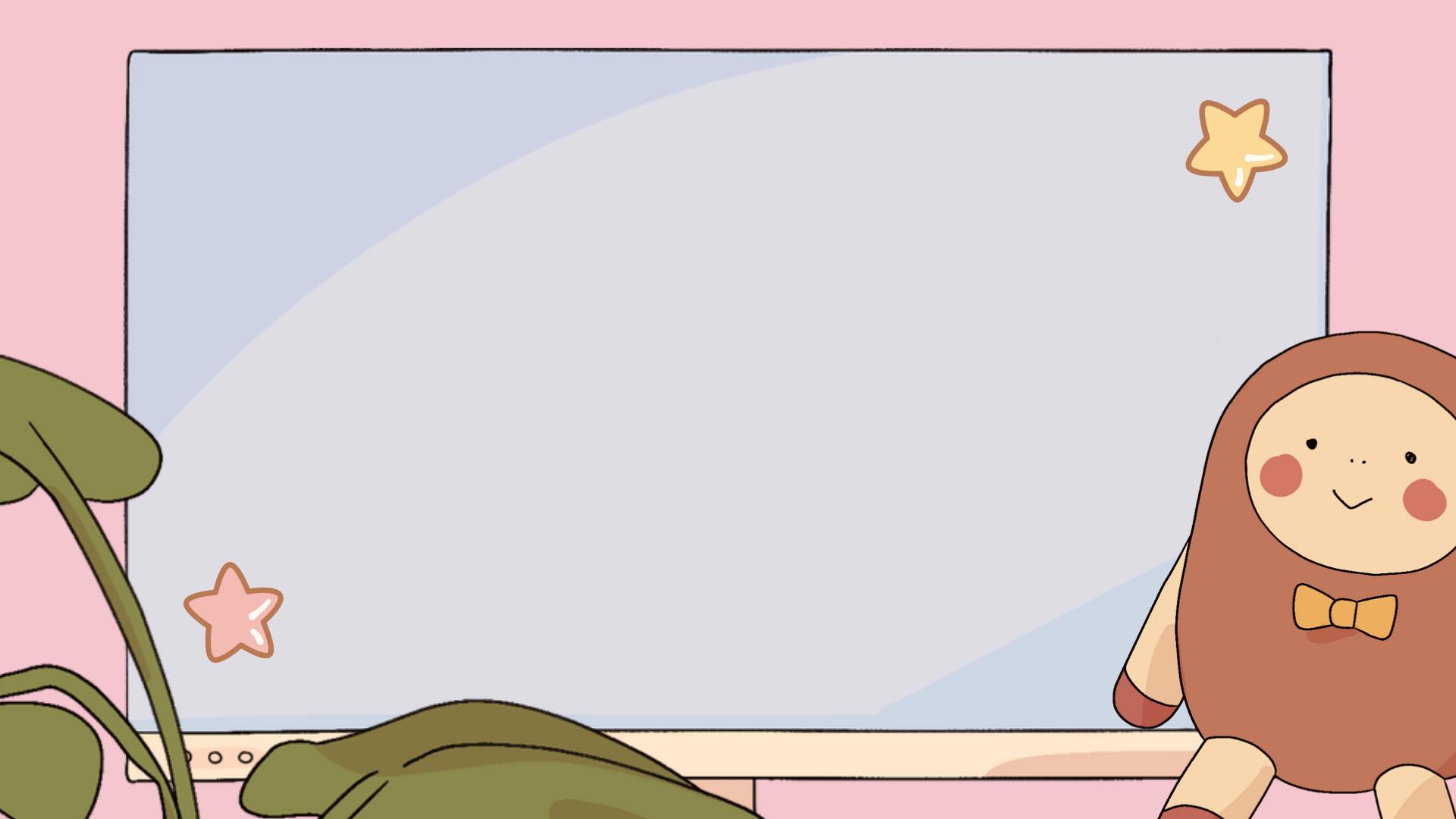 LUYỆN ĐỌC CÂU
Hãy quan sát đi rồi con sẽ thấy rất nhiều điều bí mật về những người xung quanh mình.
Cái răng khểnh
	Tôi có một cái răng khểnh. Thỉnh thoảng, tụi bạn lại trêu tôi. Có bạn còn nói: “Đó là vì cậu không chịu đánh răng. Người siêng đánh răng, răng sẽ mòn đều.”. Từ đó, tôi ít khi cười.
	Một hôm, bố tôi hỏi:
	- Sao dạo này bố ít thấy con cười?
	Tôi nói:
	- Tại sao con phải cười hả bố?
	- Đơn giản thôi. Khi cười, khuôn mặt con sẽ rạng rỡ. Khuôn mặt người ta, đẹp nhất là nụ cười.
	- Nhưng con cười sẽ rất xấu.
	- Tại sao? – Bố ngạc nhiên. – Ai nói với con vậy?
	- Không ai cả, nhưng con biết rất xấu! Đẹp sao được khi có cái răng khểnh?
- Ái chà! – Bố bật cười. – Thì ra là vậy. Bố thấy đẹp lắm! Nó làm nụ cười của con khác với các bạn. Đáng lí con phải tự hào chứ. Mỗi người có một nét riêng. Hãy quan sát đi rồi con sẽ thấy rất nhiều điều bí mật về những người xung quanh mình.
	Một hôm, tôi thuật lại câu nói của bố về điều bí mật cho cô giáo. Cô nhìn tôi, dịu dàng hỏi:
	- Vậy em có điều gì bí mật không?
	- Dạ, có. Nhưng em sẽ không kể cho cô nghe đâu ạ.
	- Khi em kể điều bí mật cho một người biết giữ nó thì bí mật vẫn còn. Khi em kể cho cô, sẽ có hai người cùng giữ chung một bí mật.
	Tôi đã kể cho cô nghe bí mật của tôi. Tôi cũng muốn kể cho các bạn nghe nữa, như vậy các bạn sẽ giữ giùm tôi một điều bí mật, bí mật về một cậu bé hay cười vì có cái răng khểnh.
							Theo Nguyễn Ngọc Thuần
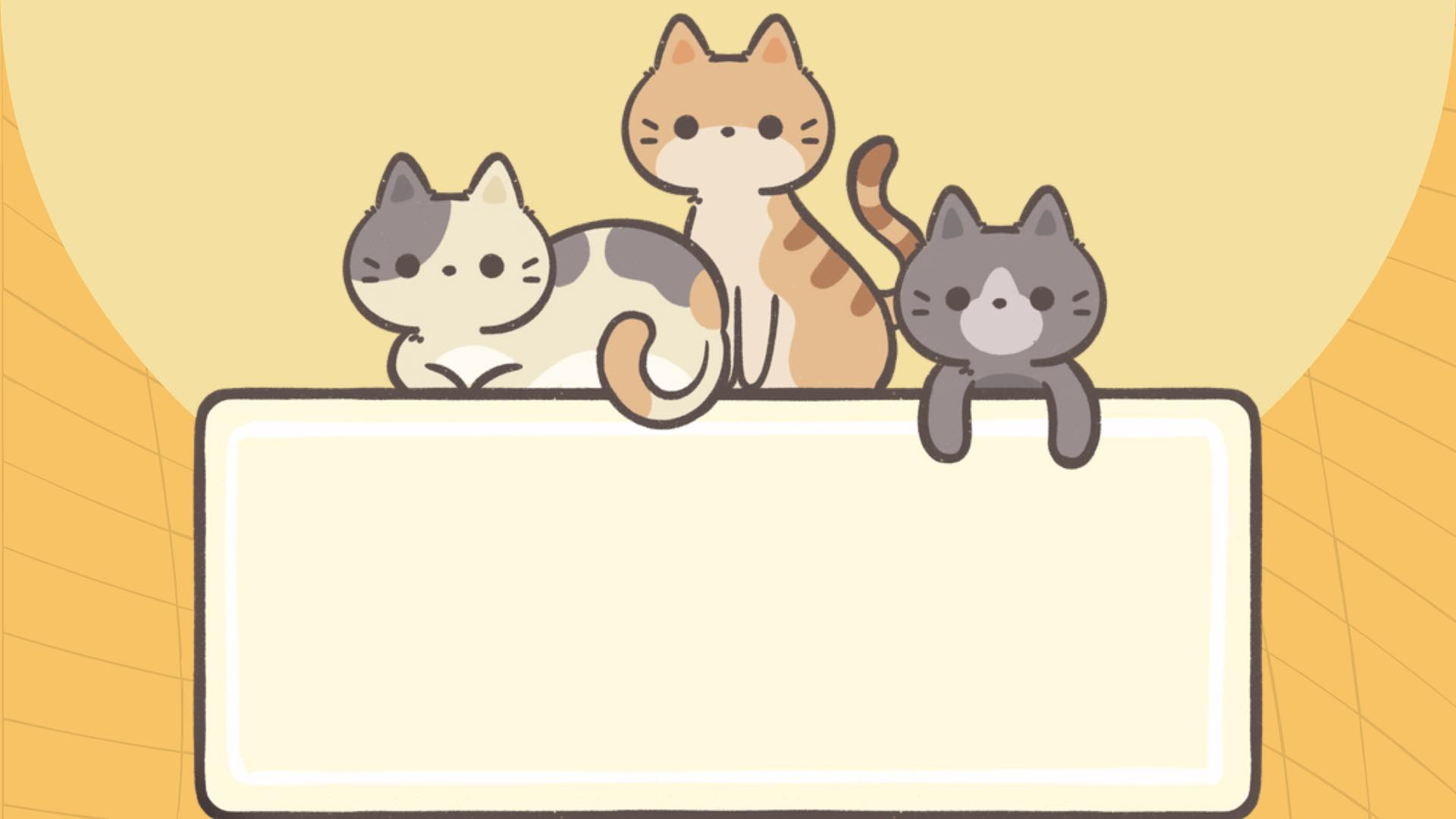 TÌM HIỂU BÀI
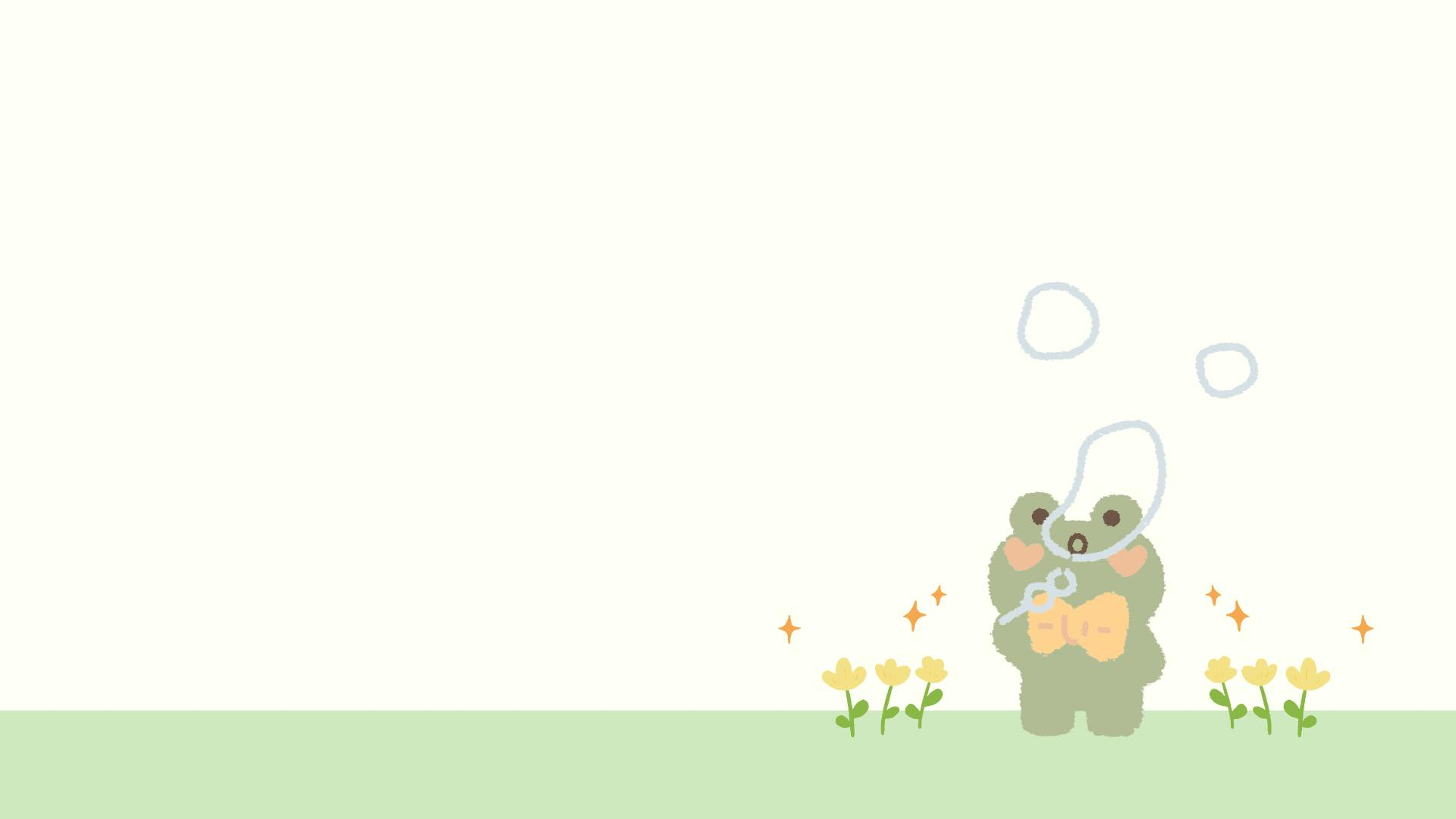 GIẢI NGHĨA TỪ
Giùm
Rạng rỡ
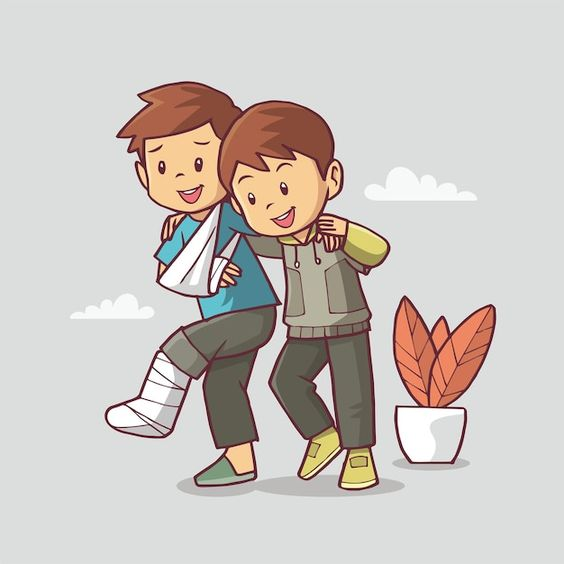 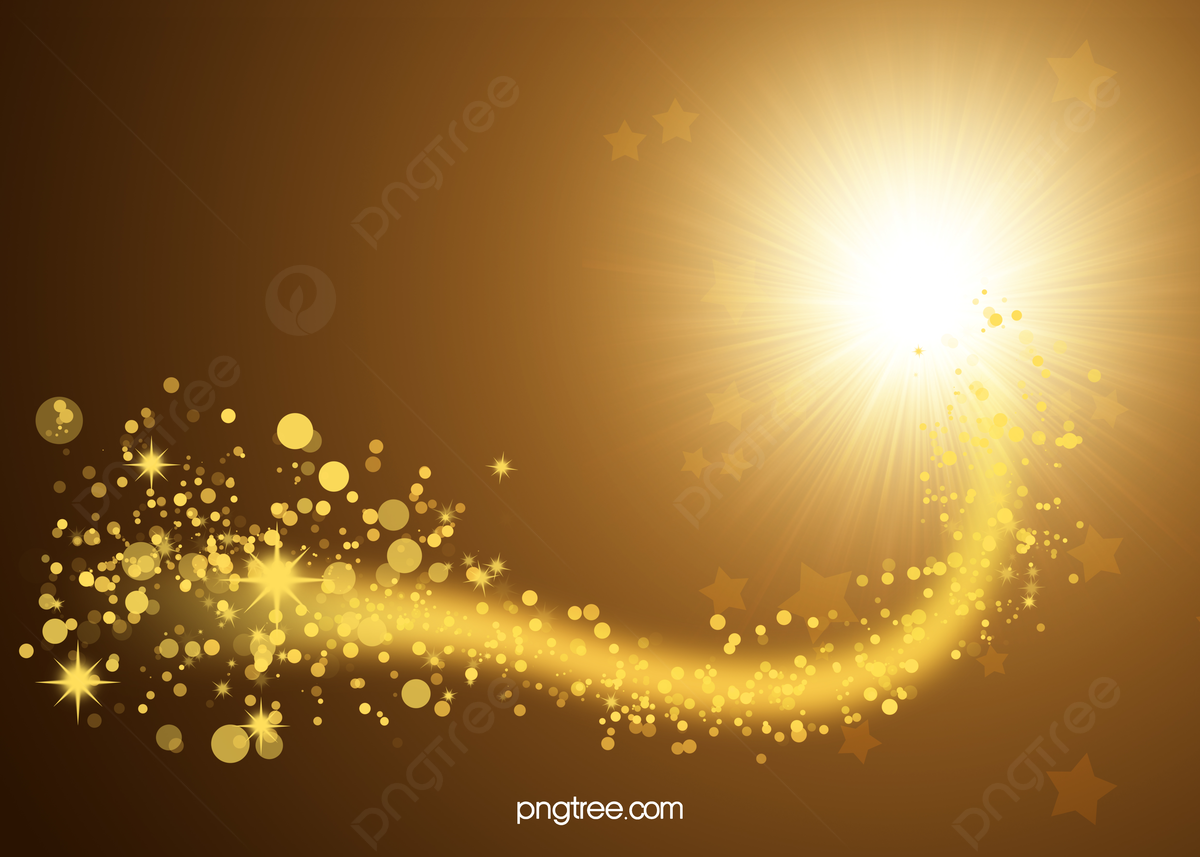 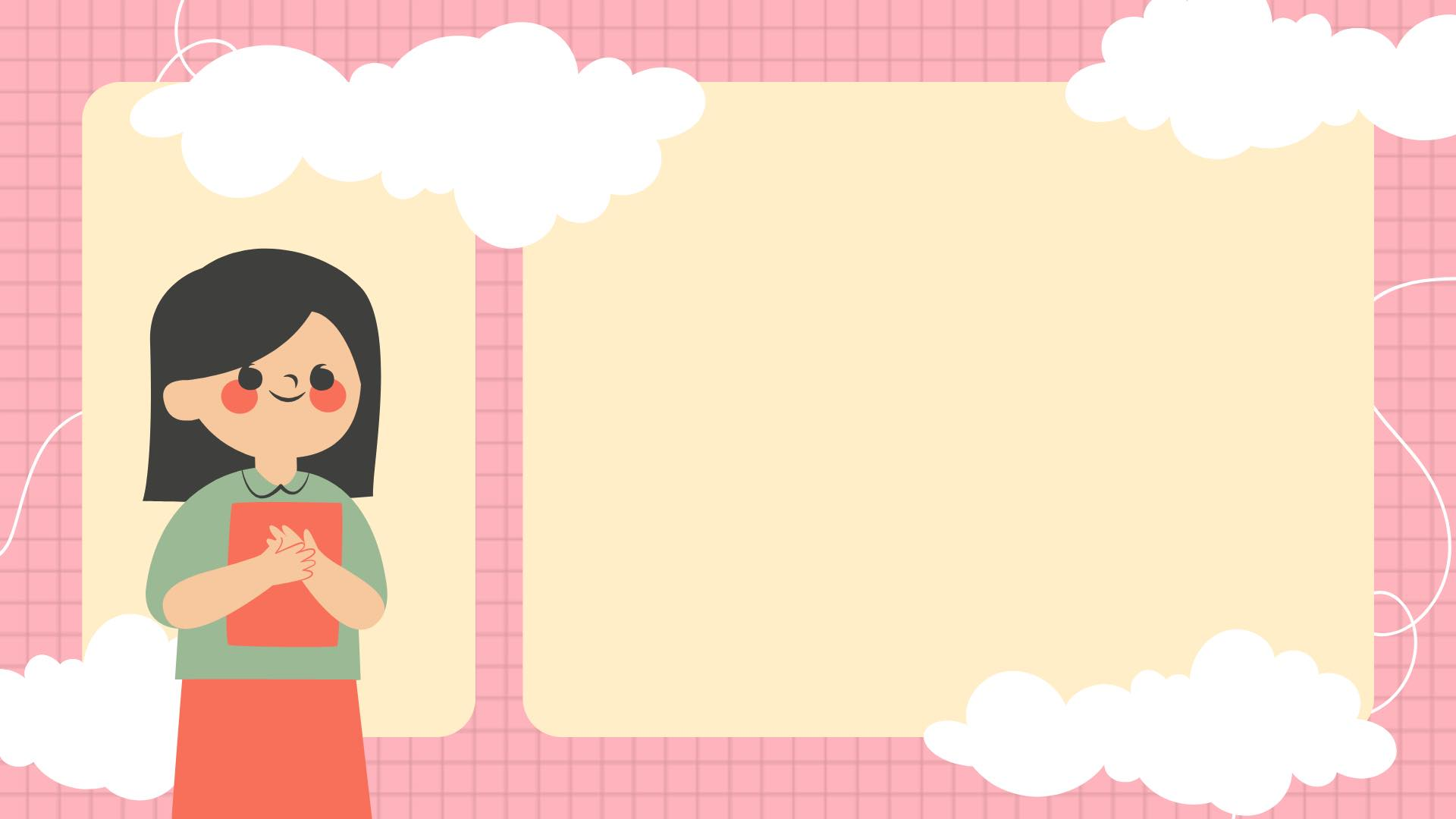 THẢO LUẬN NHÓM
Nhóm 1: Tại sao bạn nhỏ trong câu chuyện không thích cái răng khểnh?
Nhóm 2: Khi nghe bạn nhỏ giải thích, người bố đã nói gì?
Nhóm 3: Em có suy nghĩ gì về điều người bố nói?
Nhóm 4: Vì sao bạn nhỏ kể cho cô giáo nghe về bí mật của mình?
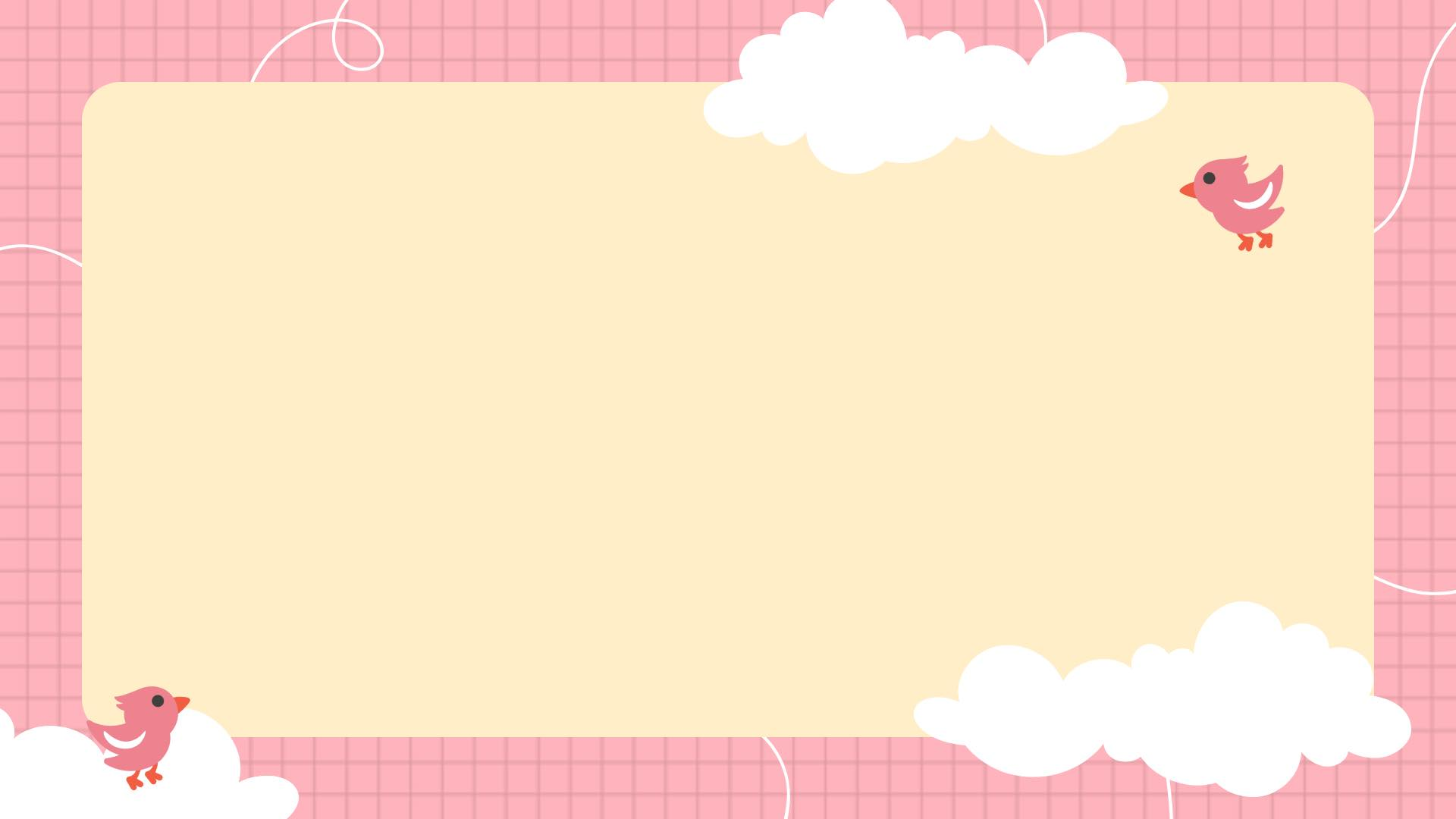 Tại sao bạn nhỏ trong câu chuyện không thích cái răng khểnh?
Vì bạn nhỏ có một chiếc răng khểnh và bị bạn bè trêu là do không chịu đánh răng. Bạn nhỏ nghĩ cái răng khểnh làm cho bạn xấu đi.
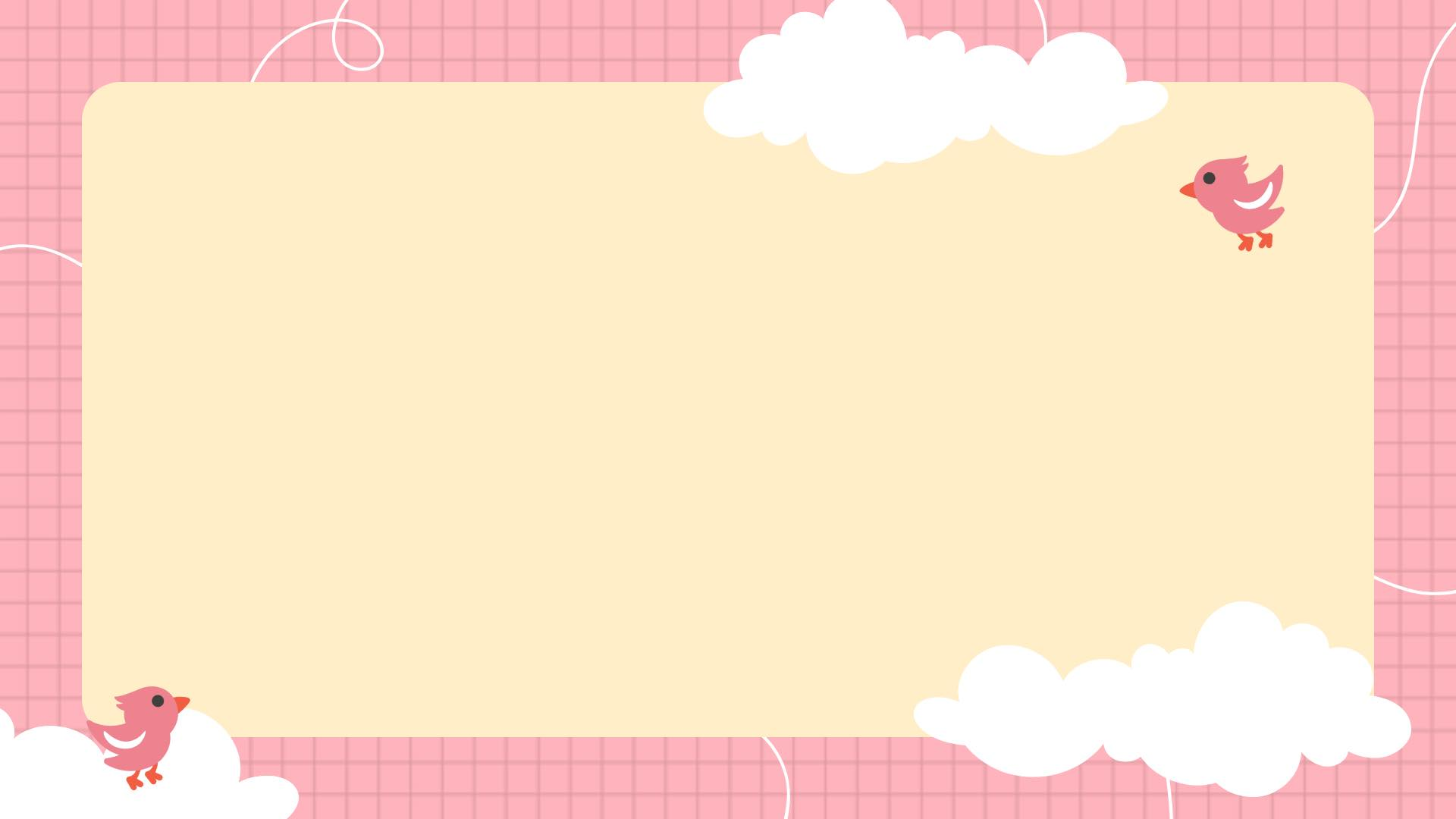 Khi nghe bạn nhỏ giải thích, người bố đã nói gì?
Bố bạn nhỏ nói cái răng khểnh chính là nét riêng của bạn, làm cho nụ cười của bạn khác các bạn khác. Đó là điều đáng tự hào.
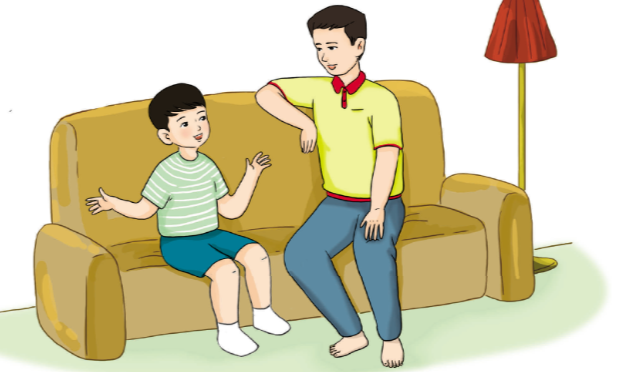 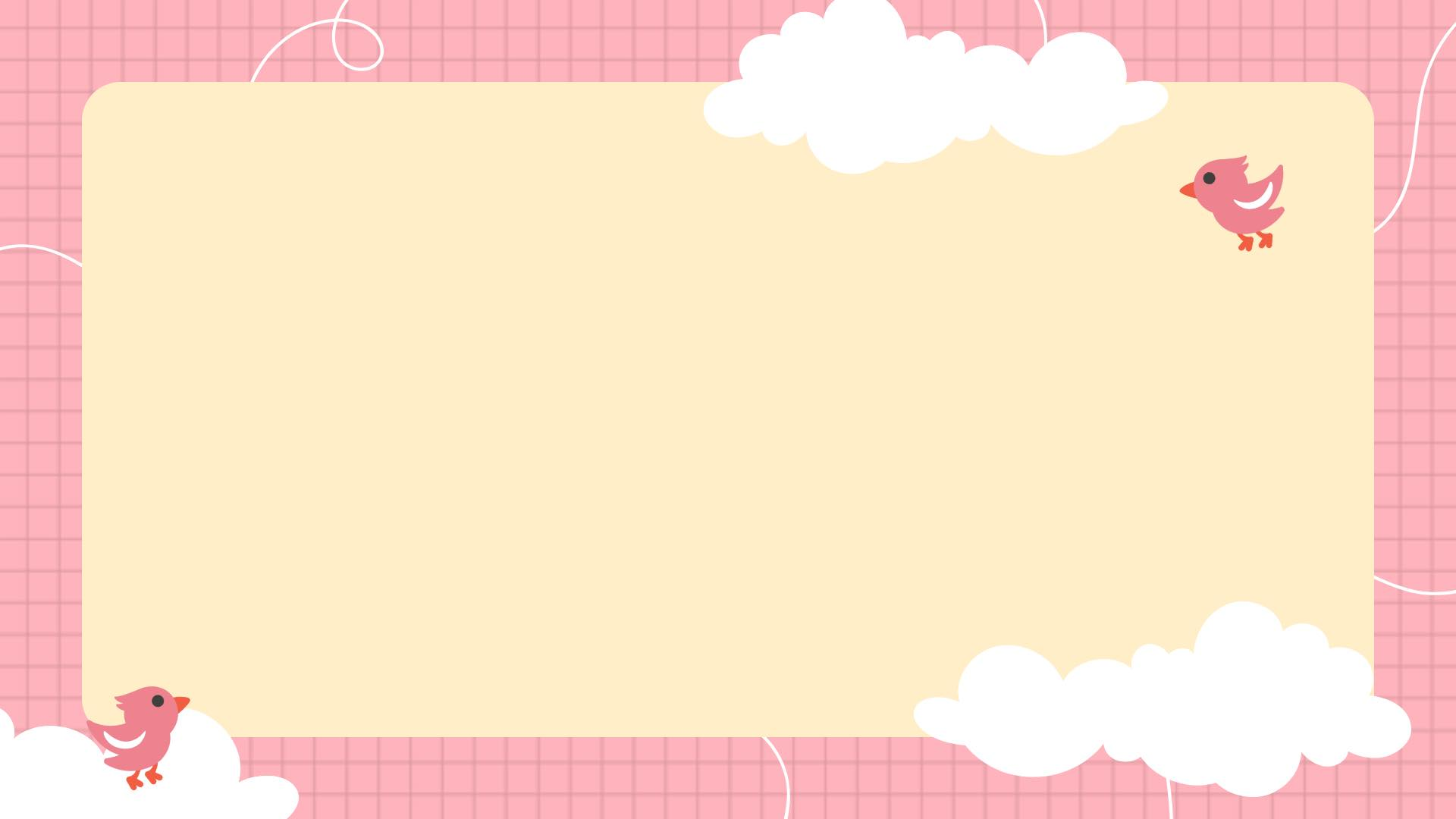 Em có suy nghĩ gì về điều người bố nói?
Lời động viên của bố giúp bạn nhỏ hiểu ra và tự hào về điểm riêng của mình, không còn mặc cảm, xấu hổ vì điều đó nữa.
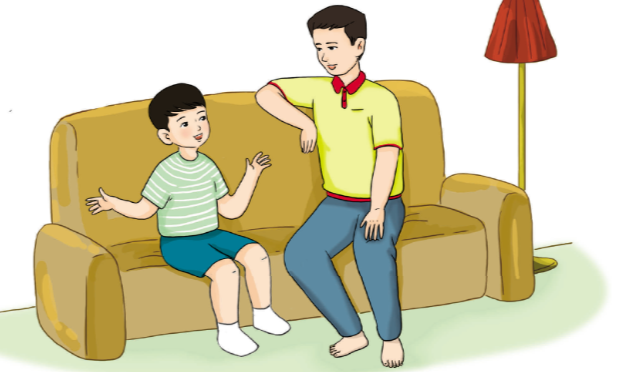 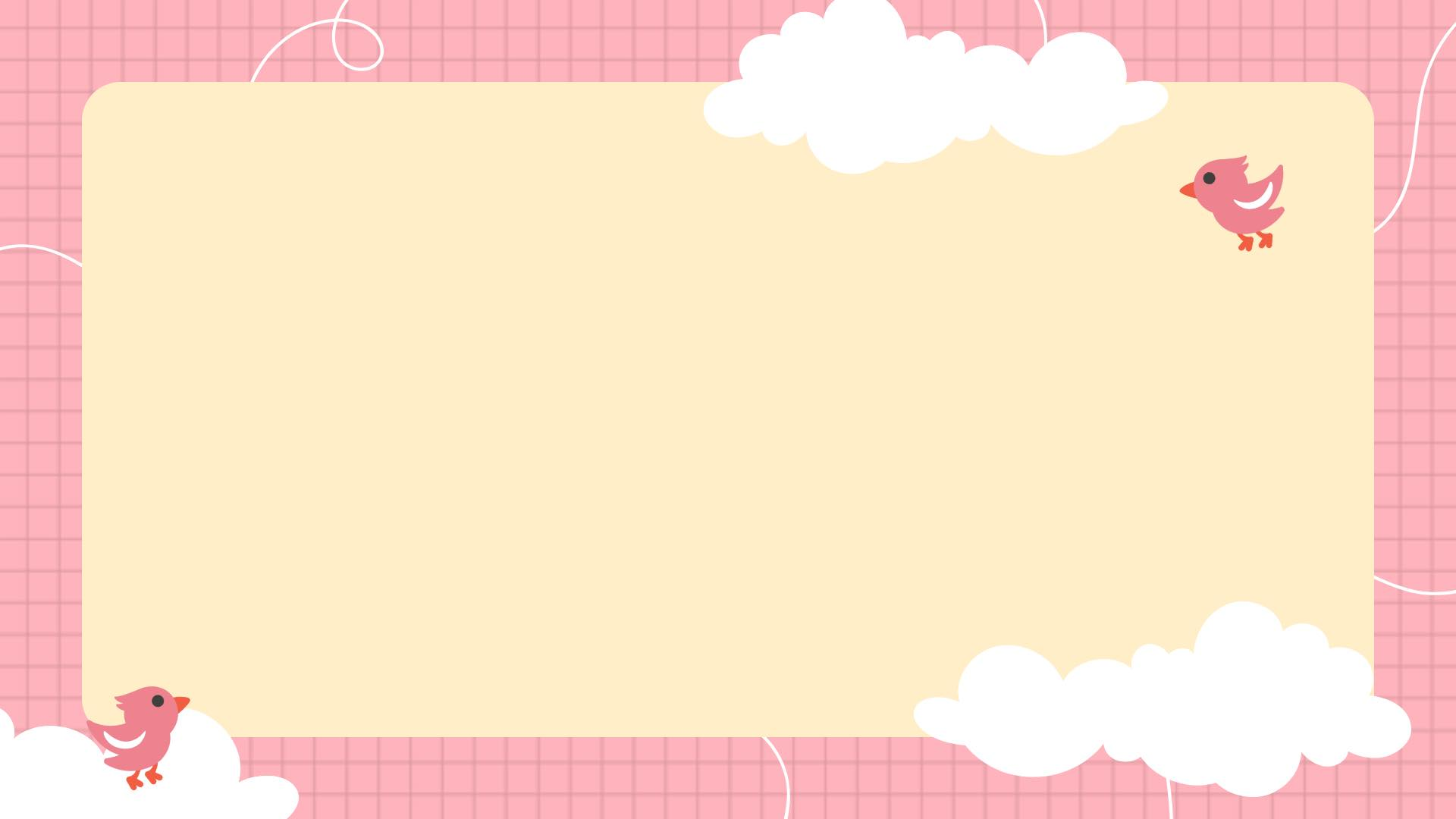 Vì sao bạn nhỏ kể cho cô giáo nghe về bí mật của mình?
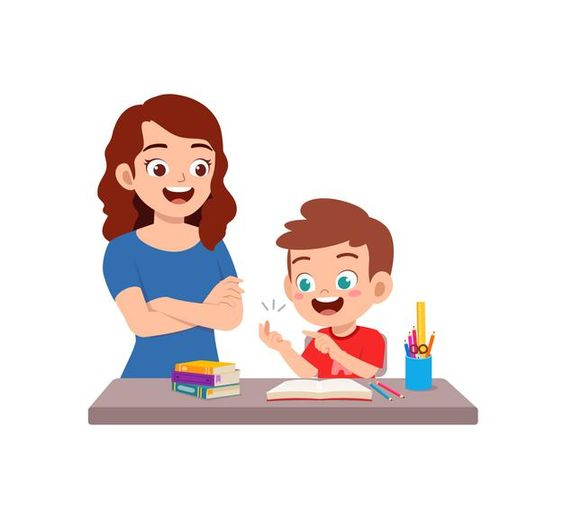 Vì bạn nhỏ tin tưởng vào cô giáo và thích thú khi nghe cô giải thích “khi em kể điều bí mật cho một người biết giữ nó thì bí mật vẫn còn và khi đó “có hai người cùng giữ chung một bí mật.”
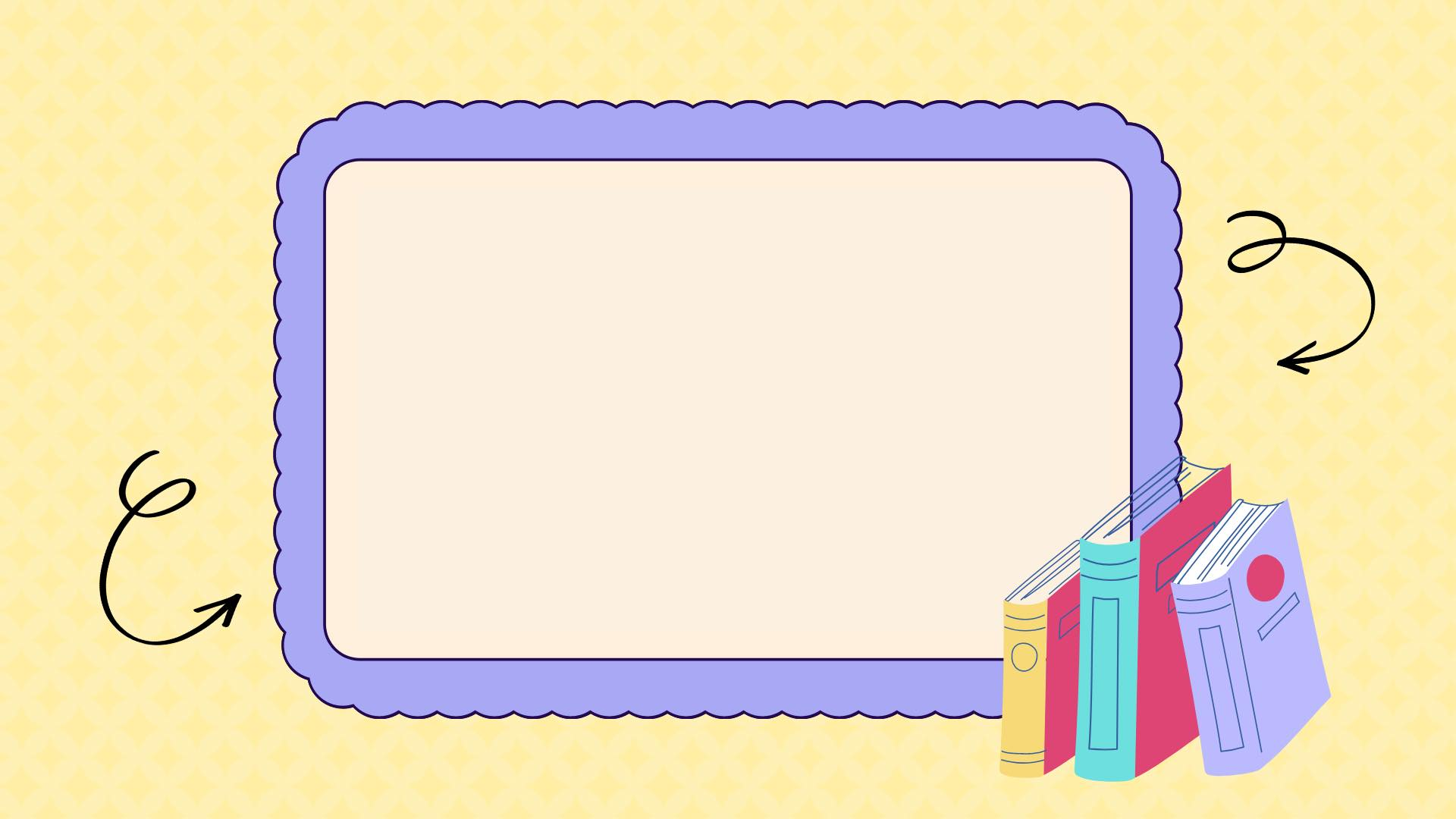 Em nghĩ như thế nào về “nét riêng” (hình dáng, giọng nói, cách ăn mặc, …) của mỗi người?
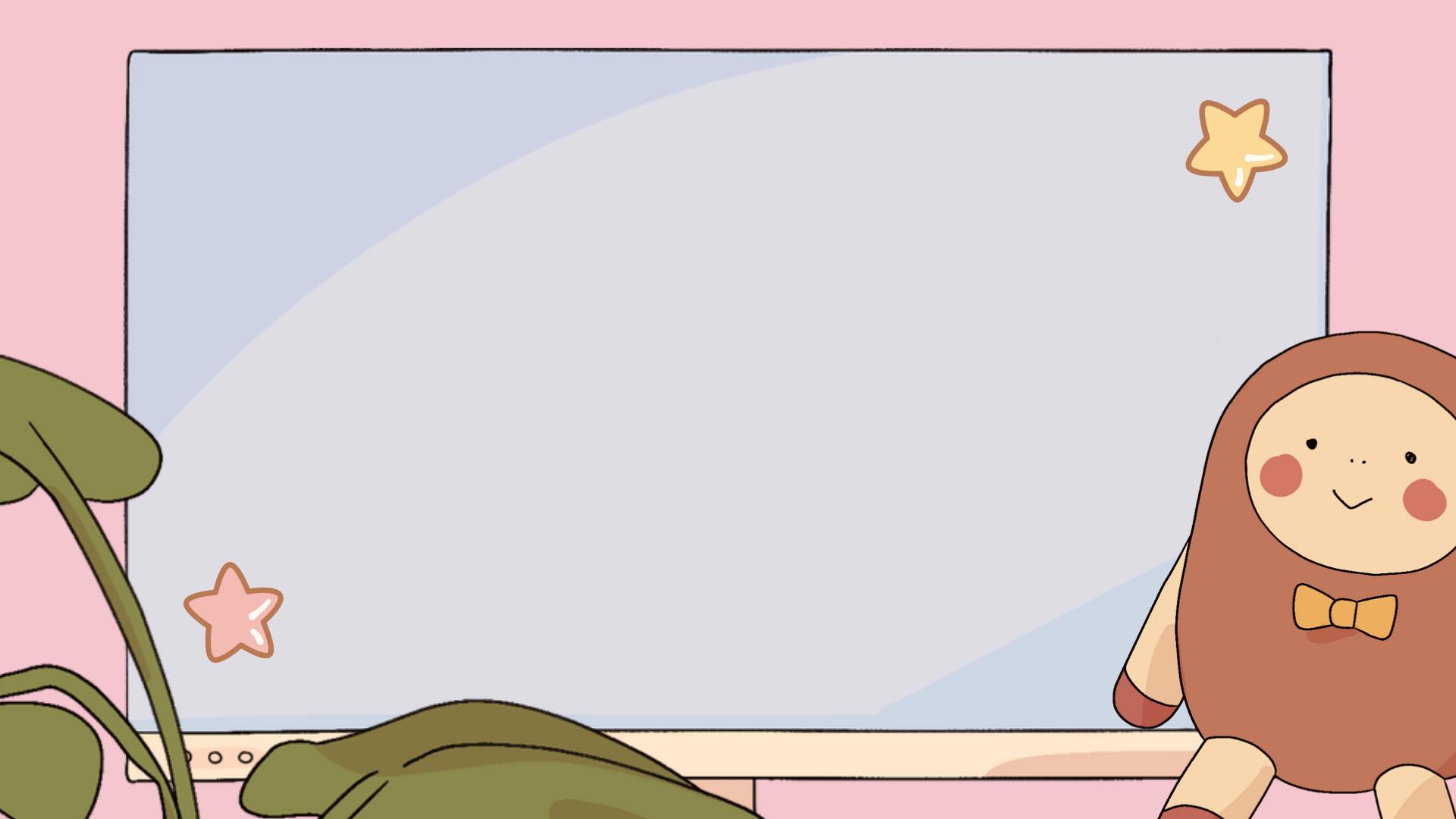 - Ai cũng có những “nét riêng”, nhờ đó mà khác với mọi người.
- Mỗi người nên tự tin, tự hào về “nét riêng” đó.
- Tuy nhiên không nên cố tình tạo nên “nét riêng” bằng cách tiêu cực. Không trêu chọc bạn vì những “nét riêng” của bạn.
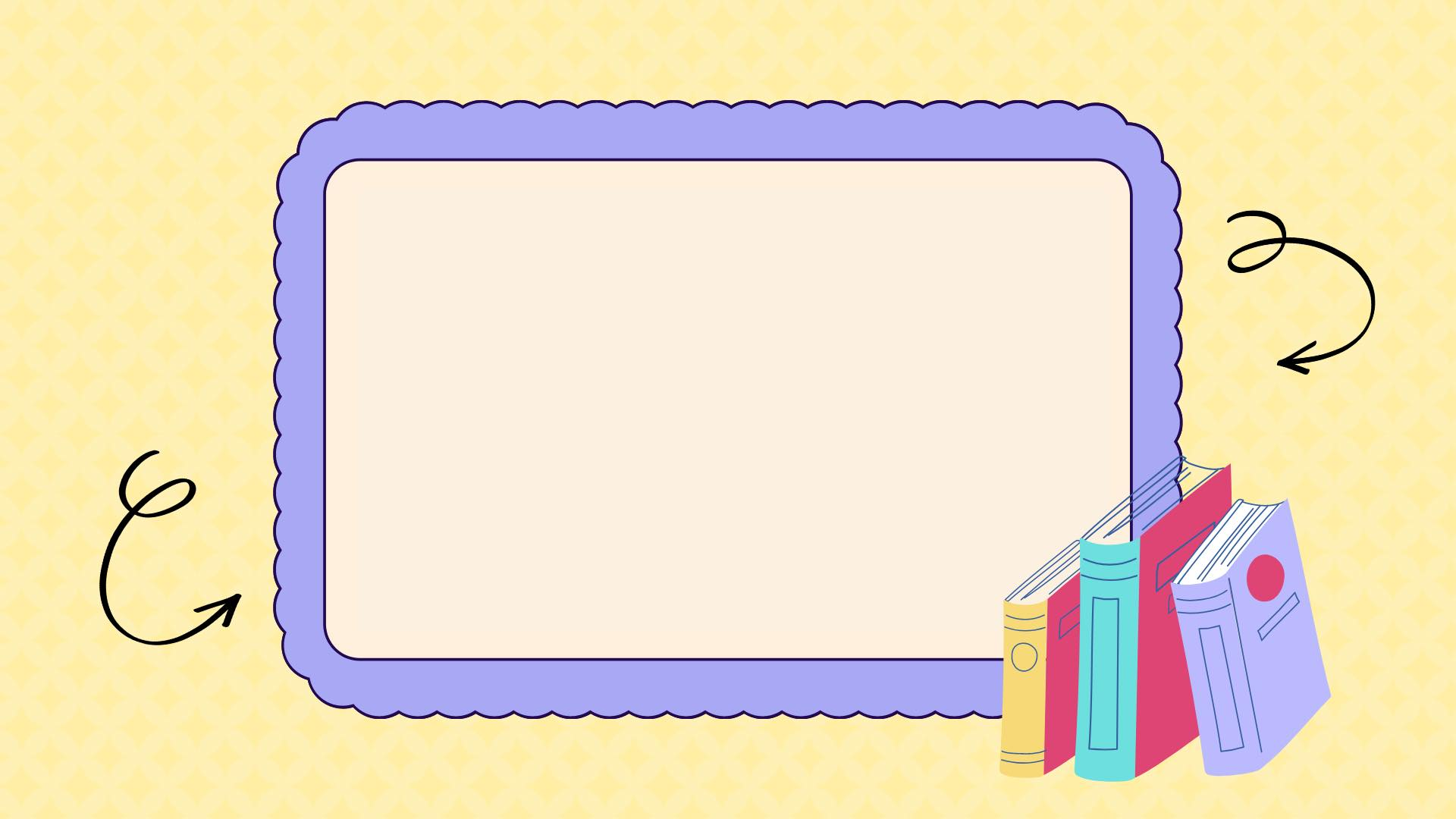 Nội dung: Câu chuyện giúp ta hiểu là phải biết tự hào và yêu quý những gì thuộc về bản thân mình và cần tôn trọng sự khác biệt của bạn với mọi người.
Câu chuyện muốn nói với em điều gì?
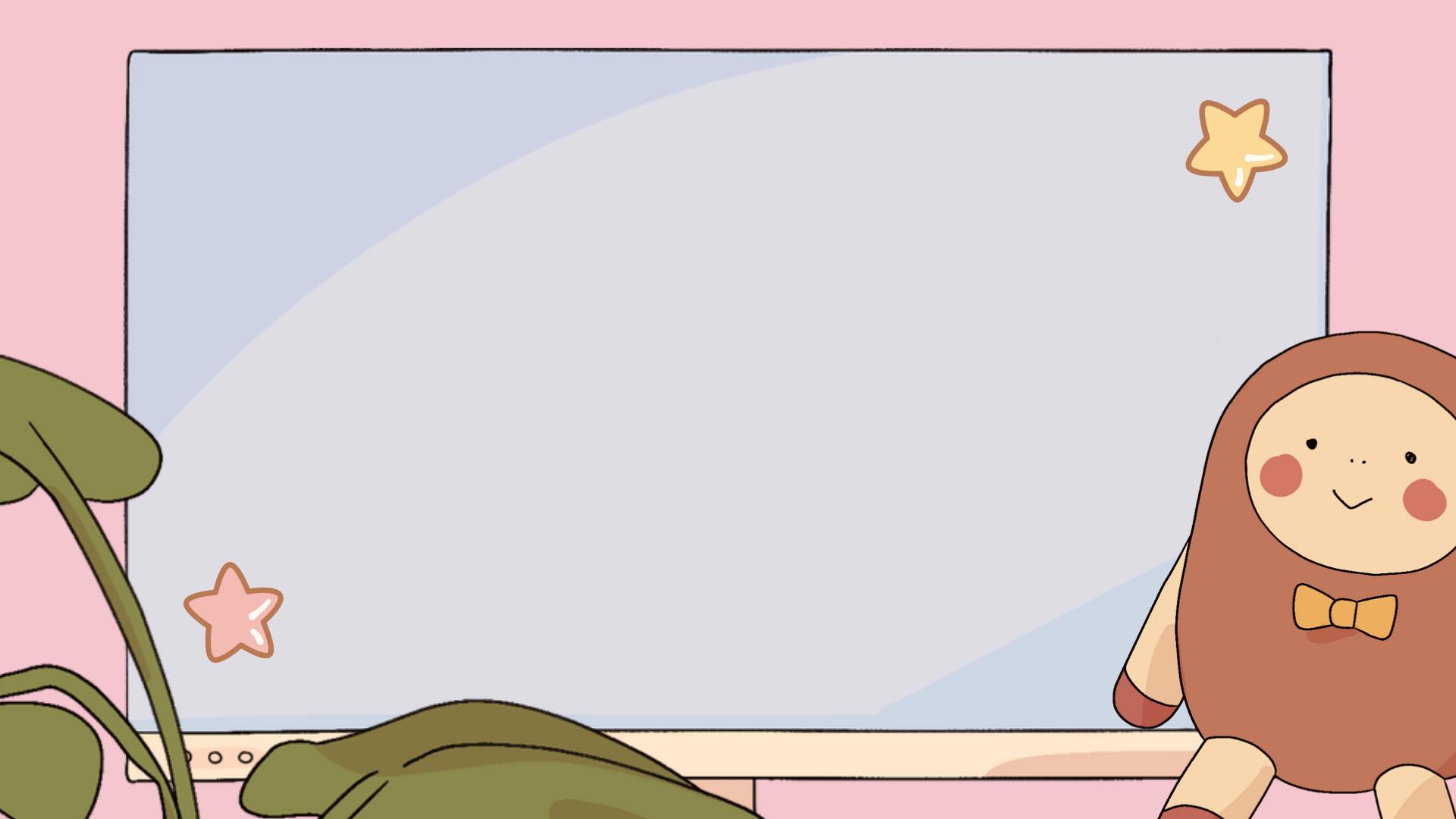 ĐỌC 
NÂNG CAO
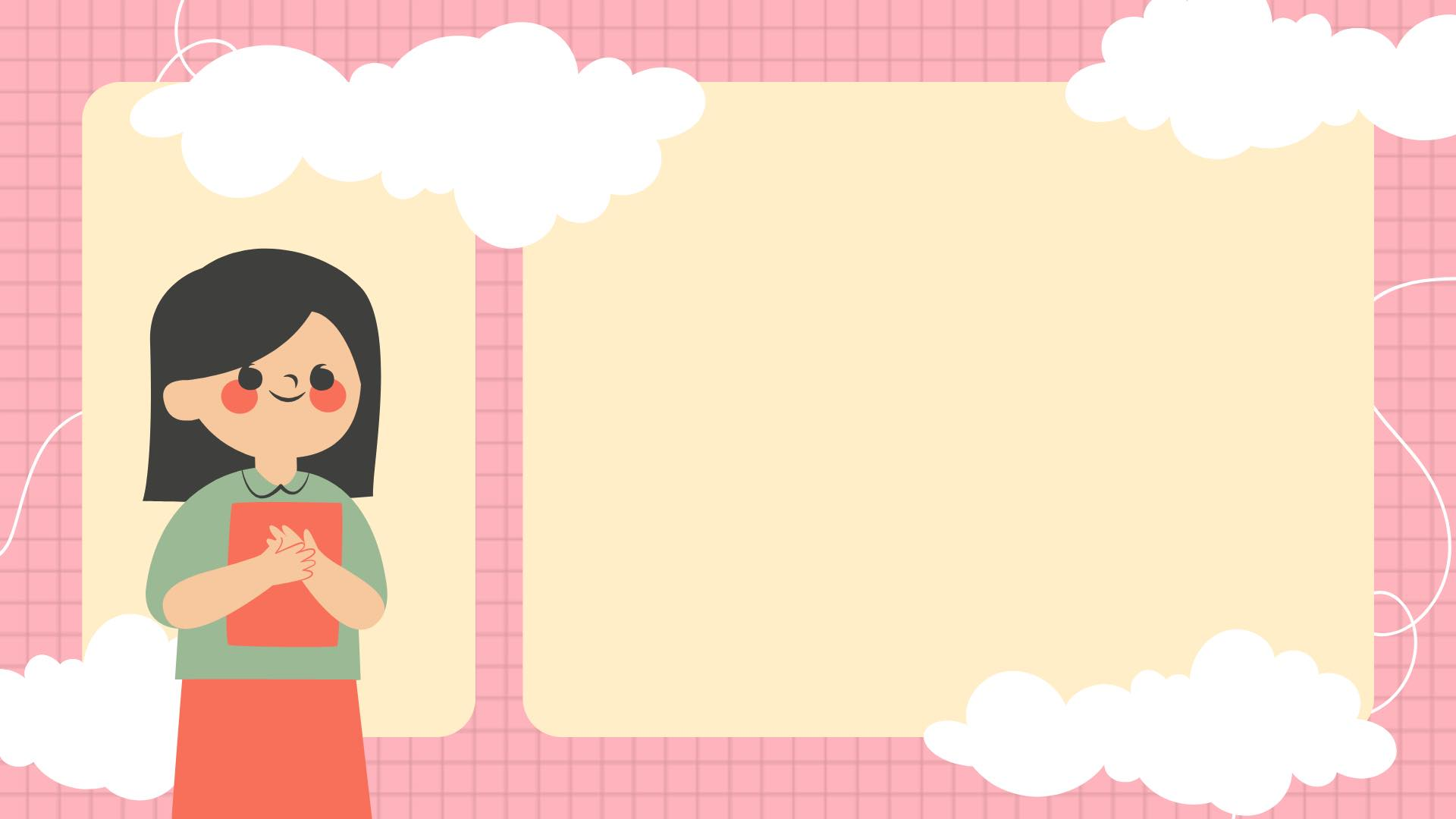 Một hôm, bố tôi hỏi:
	- Sao dạo này bố ít thấy con cười?
	Tôi nói:
	- Tại sao con phải cười hả bố?
	- Đơn giản thôi. Khi cười, khuôn mặt con sẽ rạng rỡ. Khuôn mặt người ta, đẹp nhất là nụ cười.
	- Nhưng con cười sẽ rất xấu.
	- Tại sao? – Bố ngạc nhiên. – Ai nói với con vậy?
	- Không ai cả, nhưng con biết rất xấu! Đẹp sao được khi có cái răng khểnh?
	- Ái chà! – Bố bật cười. – Thì ra là vậy. Bố thấy đẹp lắm! Nó làm nụ cười của con khác với các bạn. Đáng lí con phải tự hào chứ. Mỗi người có một nét riêng. Hãy quan sát đi rồi con sẽ thấy rất nhiều điều bí mật về những người xung quanh mình.
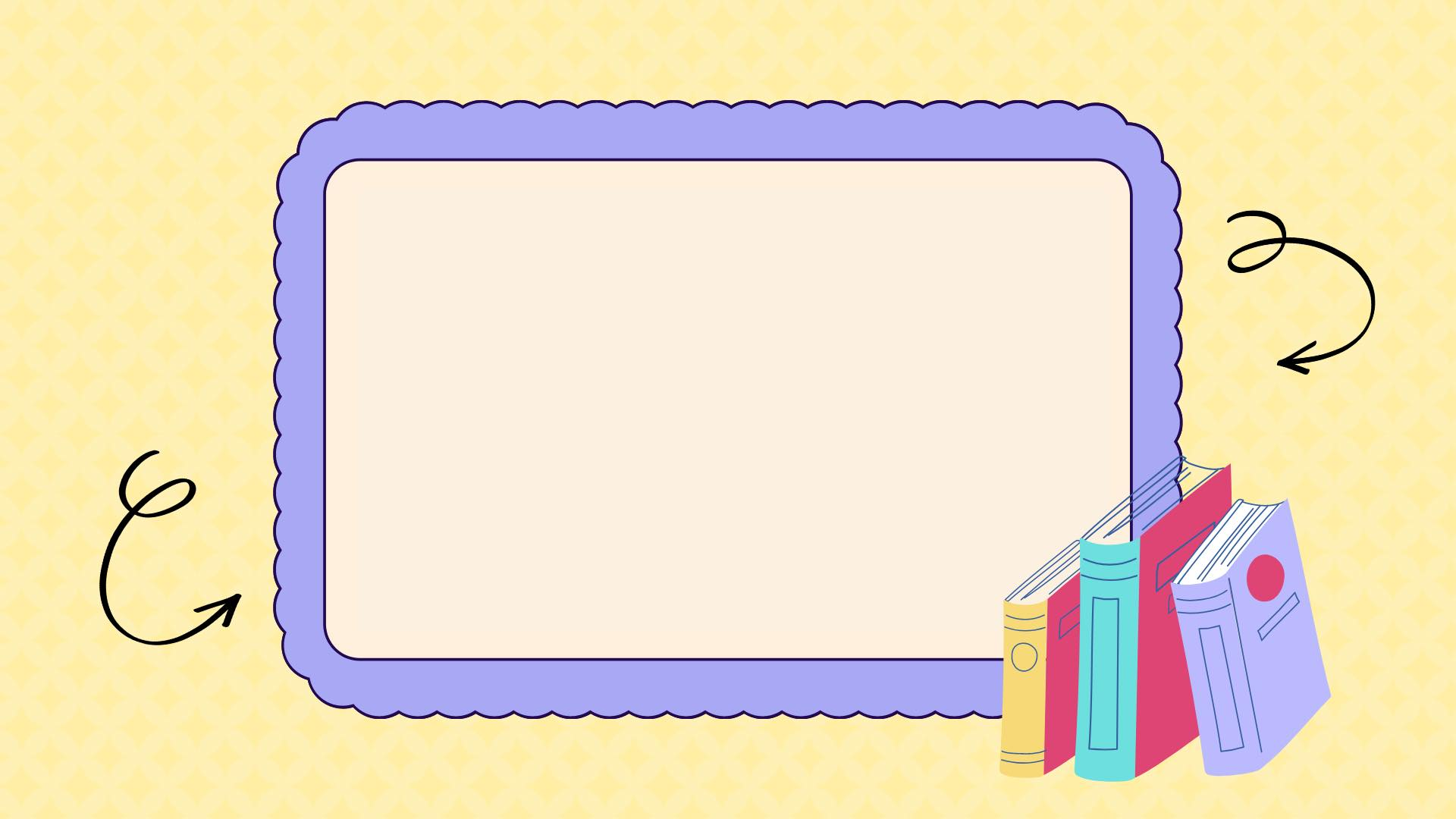 Nội dung: Câu chuyện giúp ta hiểu là phải biết tự hào và yêu quý những gì thuộc về bản thân mình và cần tôn trọng sự khác biệt của bạn với mọi người.
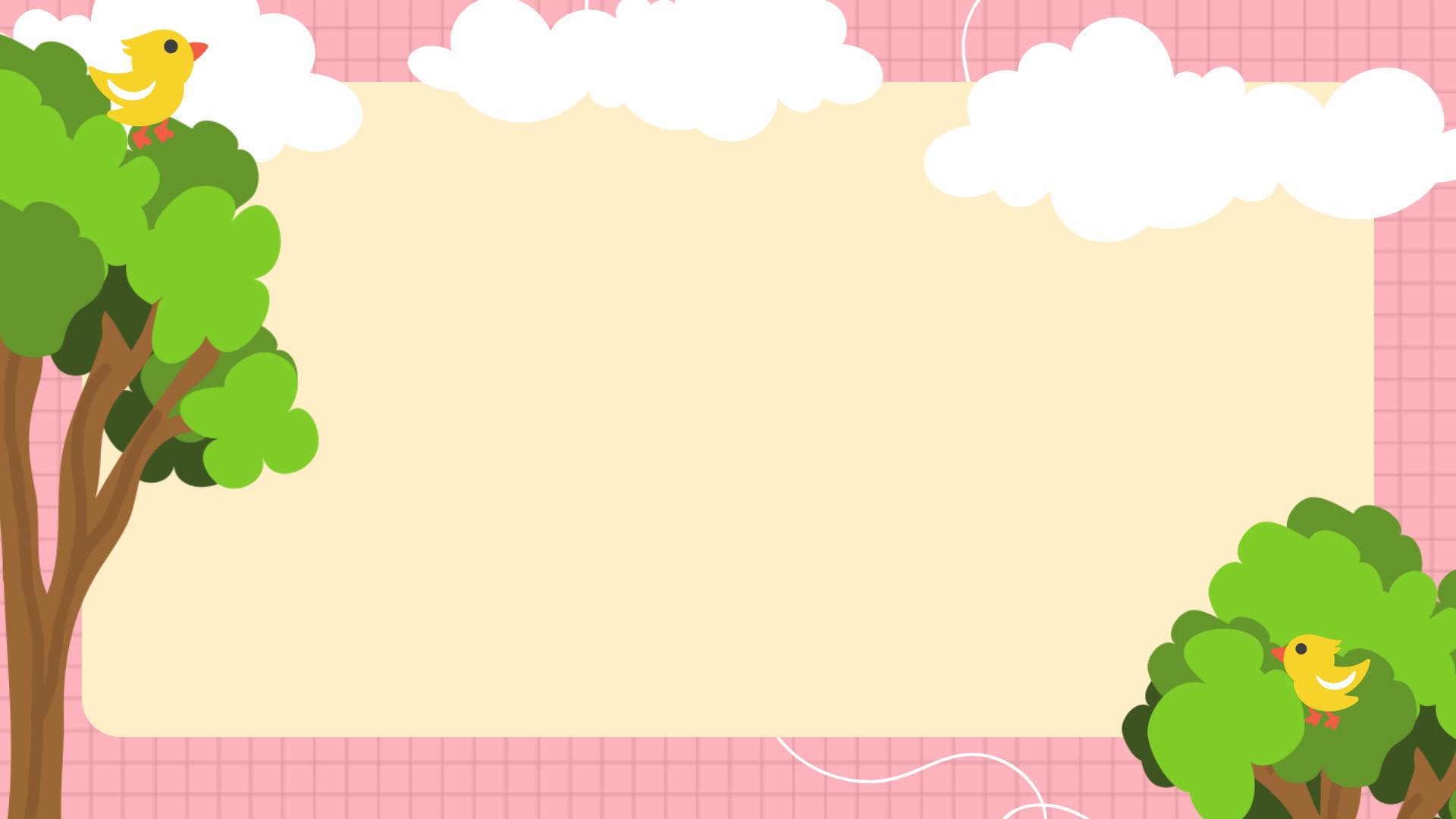 THANK YOU